School Program
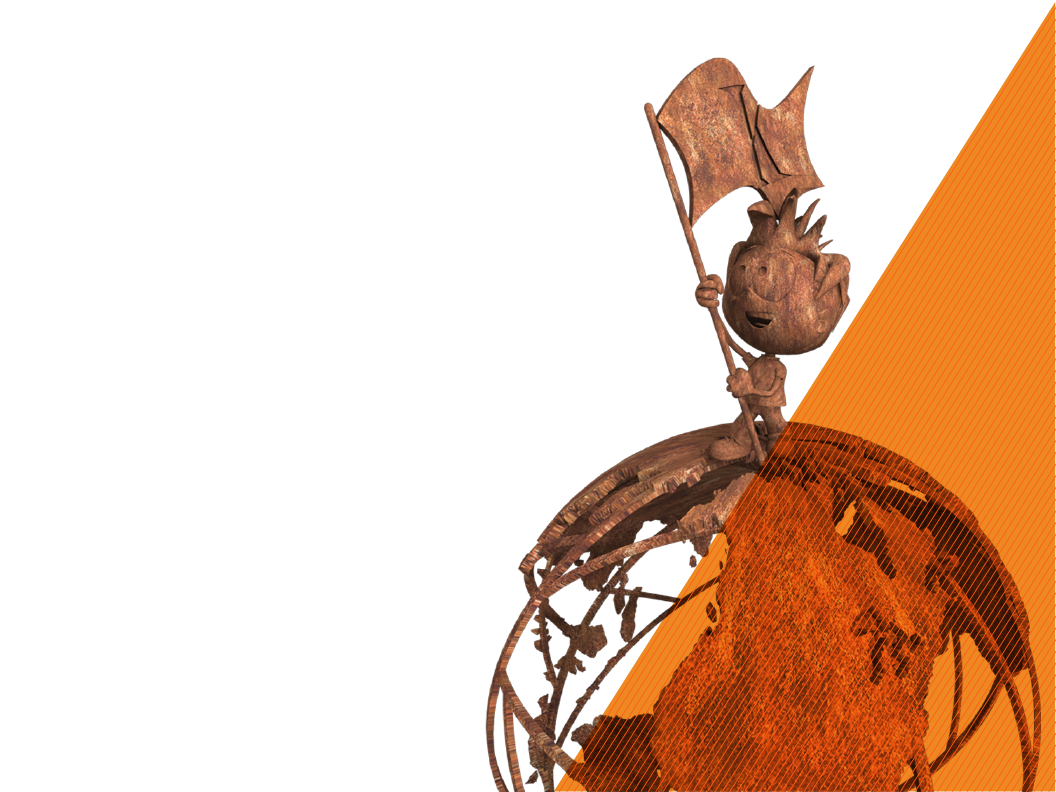 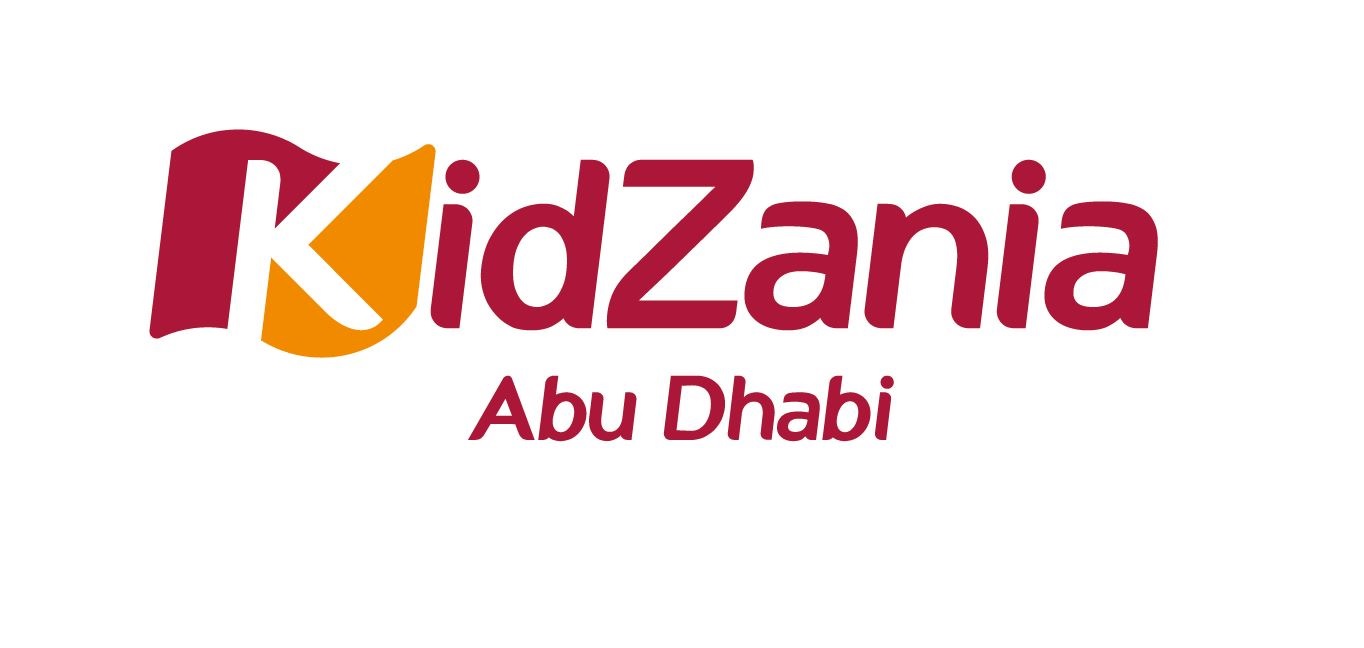 A highly interactive Learning and Development Center that provides children aged 2-16 with a safe, unique, and realistic educational environment to do what comes naturally to them; role-play.

From police officer to dentist to journalist, KidZania offers over 60 role-playing activities in more than 40 establishments, enabling children to understand the world of grown-ups better by being grown-ups themselves.
KidZania’s attention to professionalism and training has earned it the highest level of trust among parents, educators and community leaders                as a facility where kids can have fun,                       exert their independence, and be safe.
2
KidZania Essence in Learning and Development
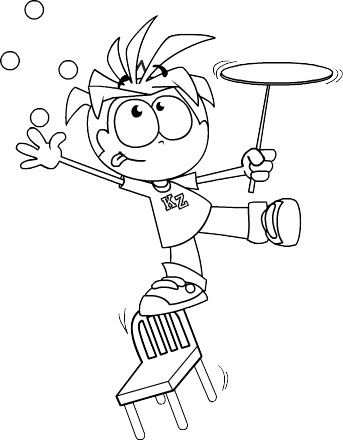 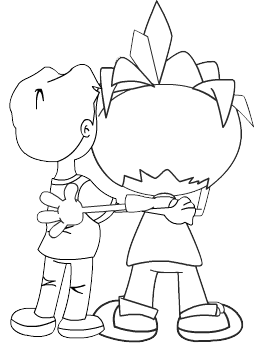 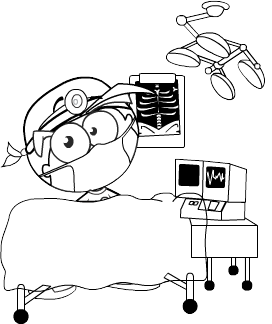 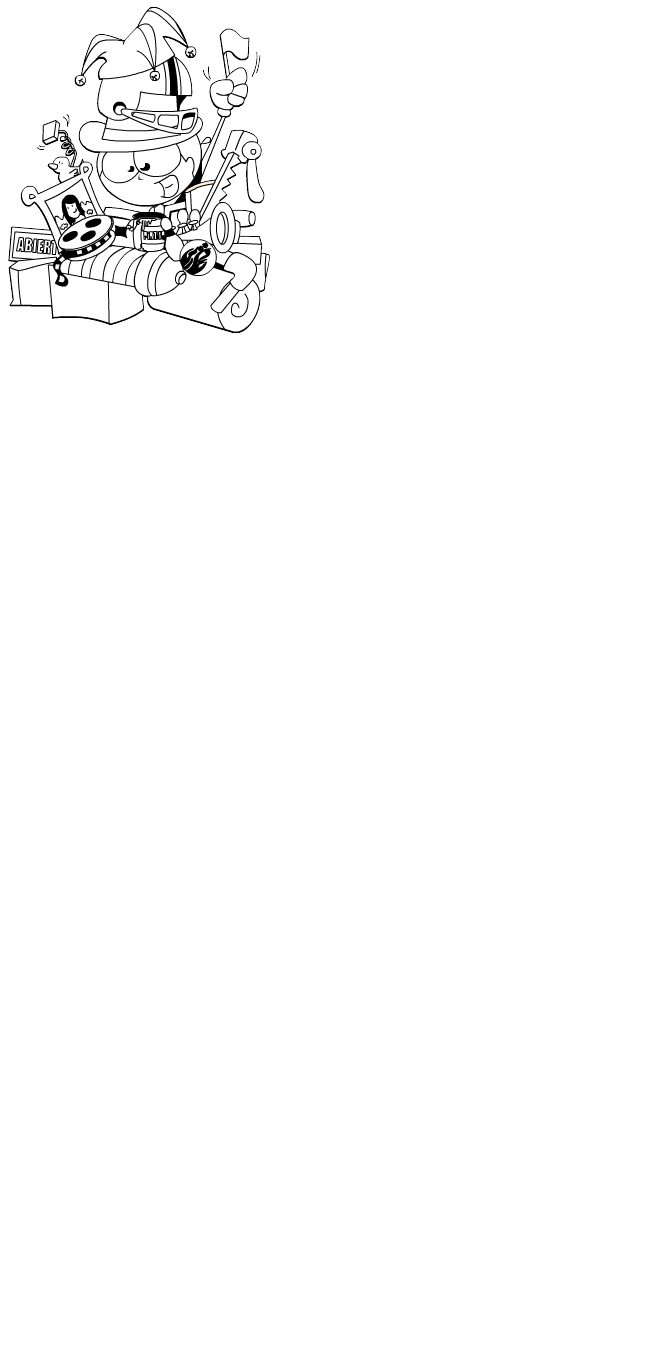 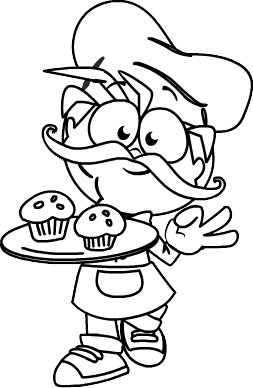 BASED ON ROLE-PLAY
REALITY-BASED
CHILDREN FOCUSED
INTERACTIVE
FUN
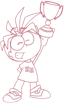 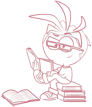 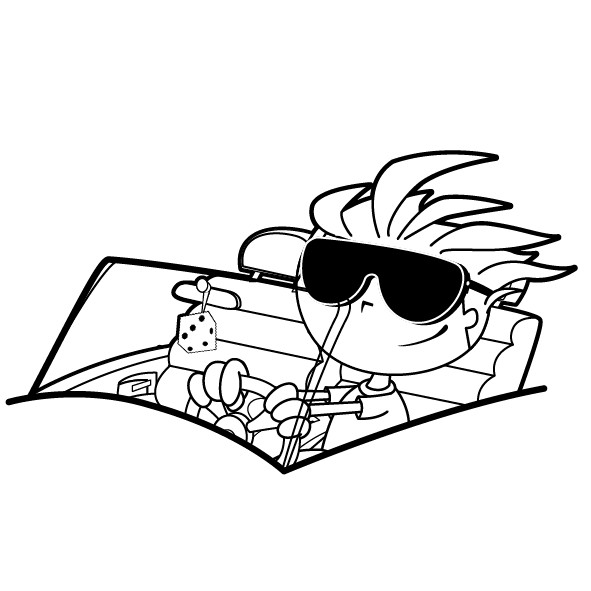 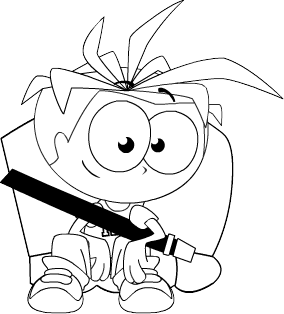 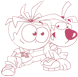 SKILL-DEVELOPER
VALUE-PROMOTER
SAFE
THRILLING
EDUCATIONAL
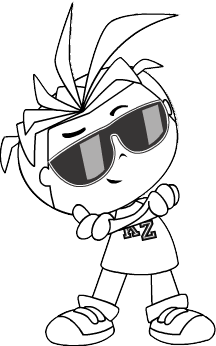 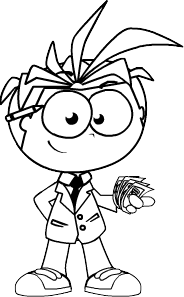 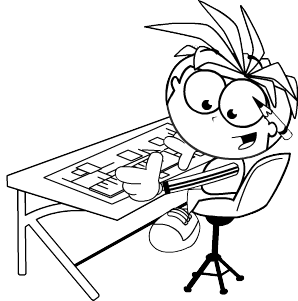 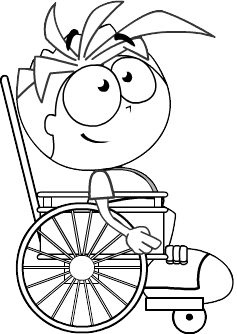 DETAIL-ORIENTED
ACCESSIBLE FOR ALL
CURRENT
SUSTAINABLE
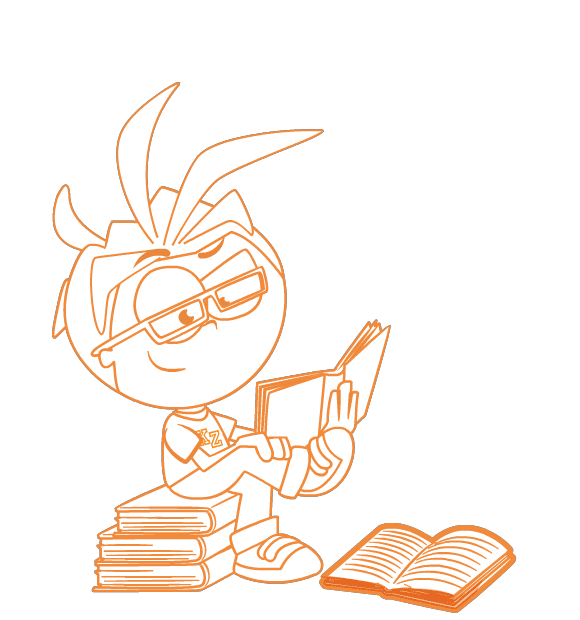 Activities
10
10
8
5
10
10
10
8
8
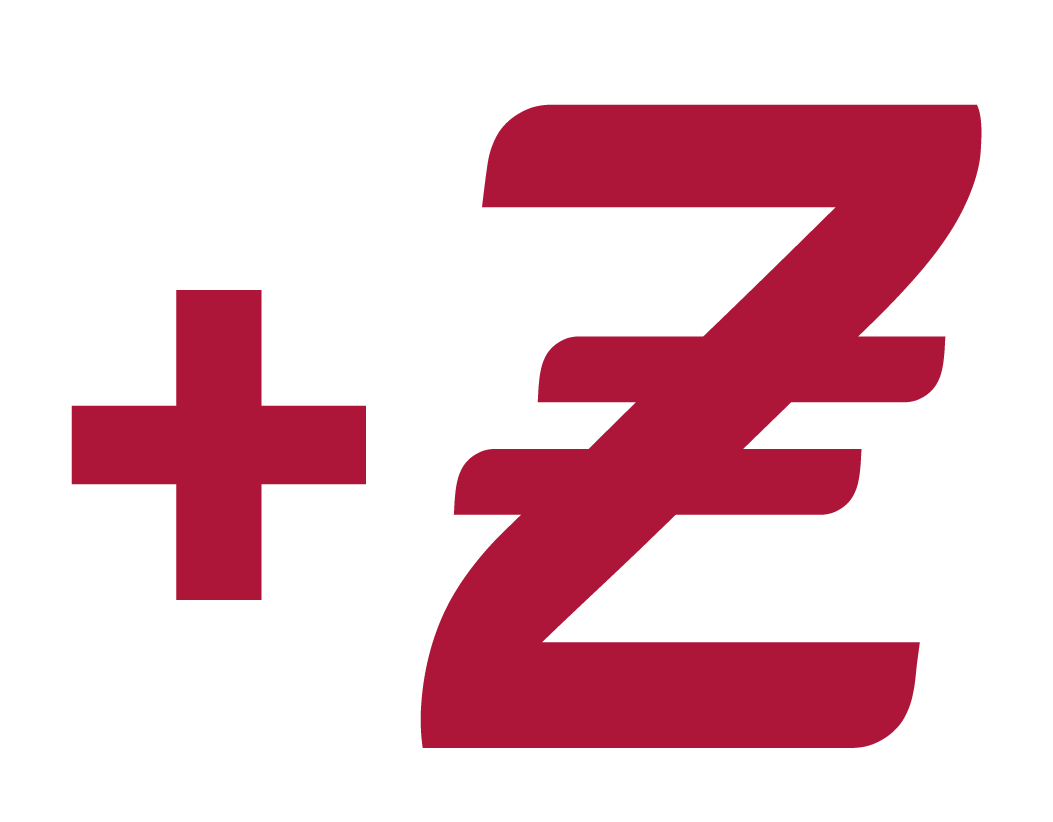 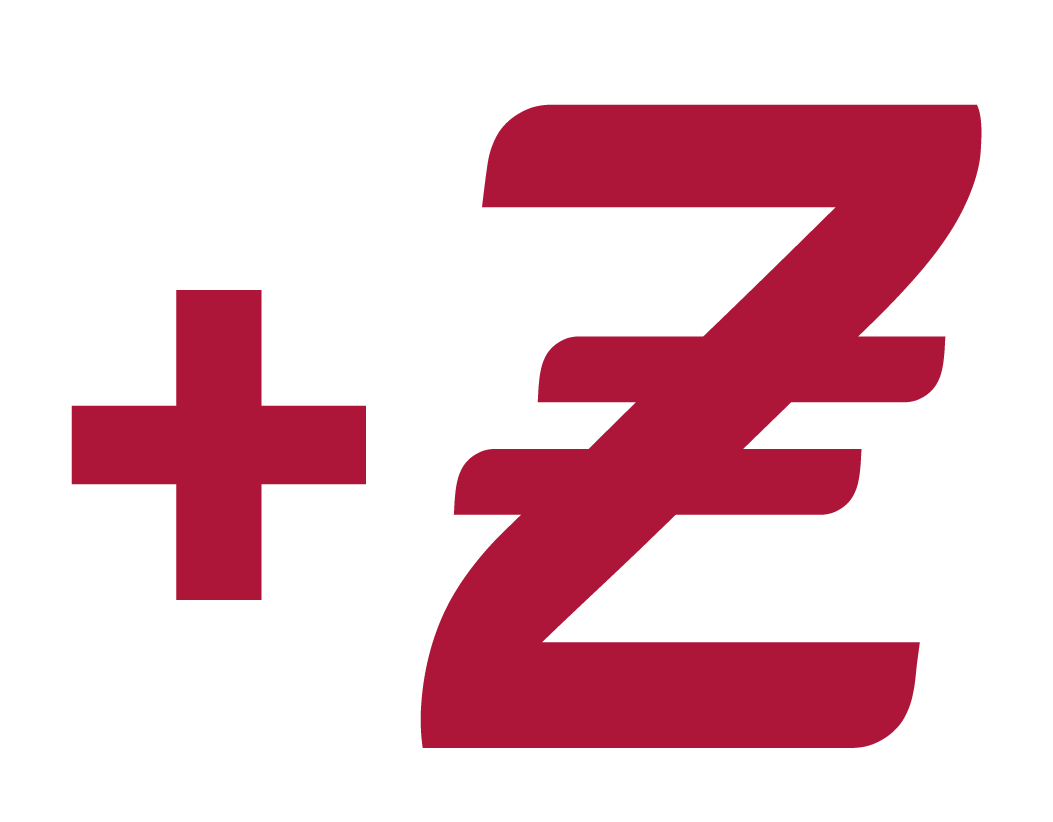 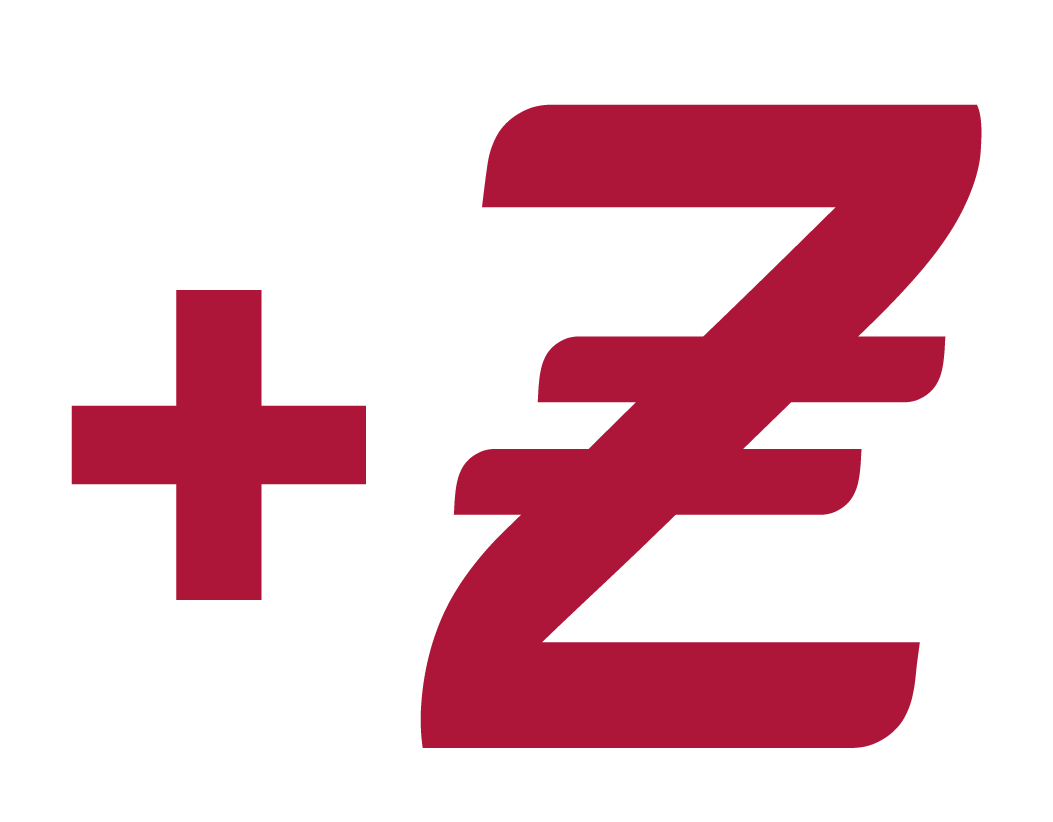 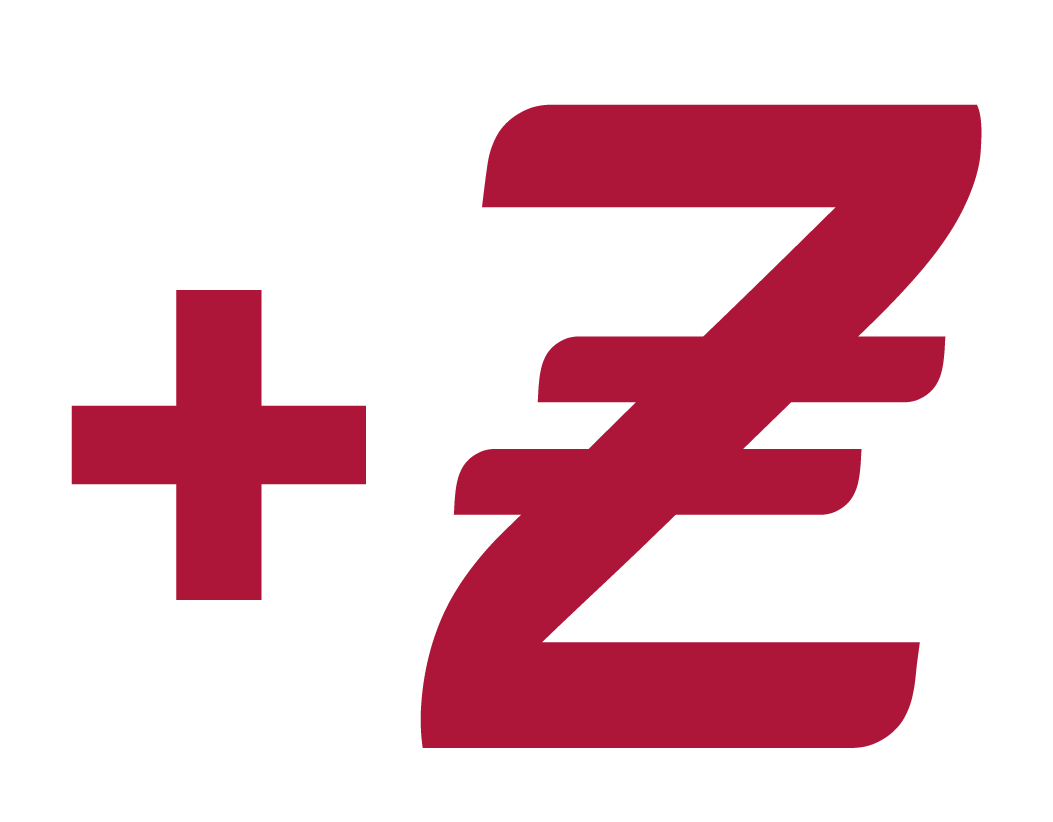 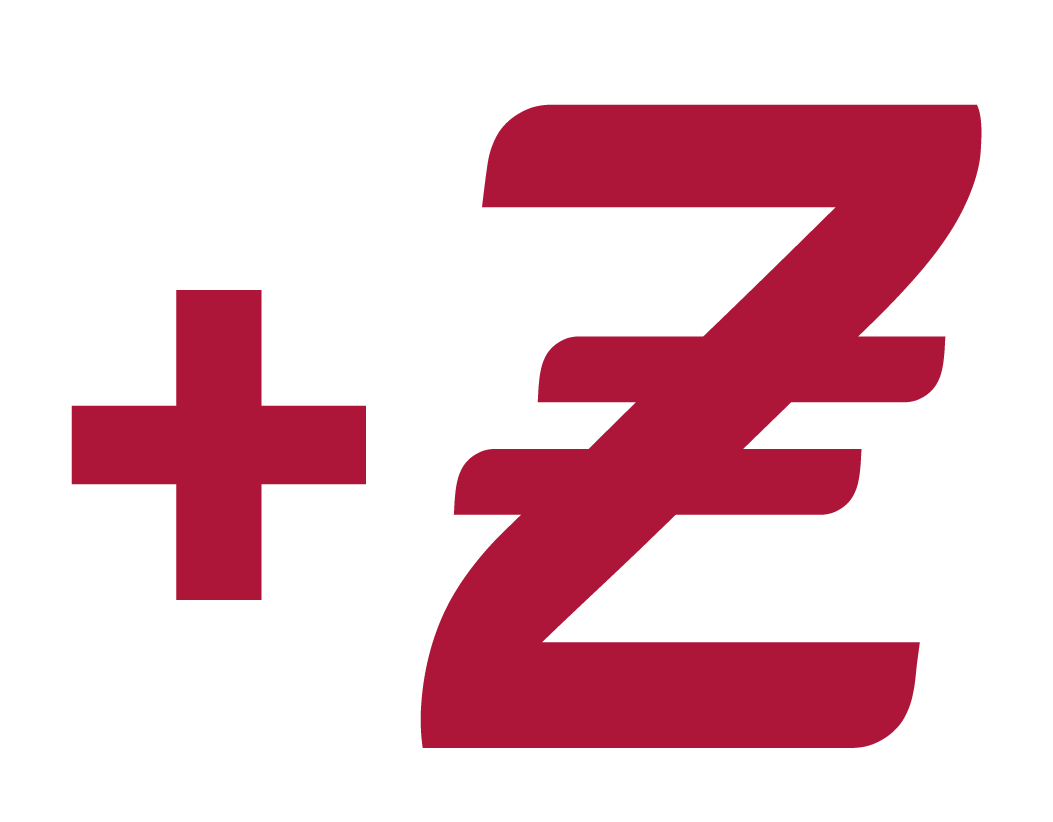 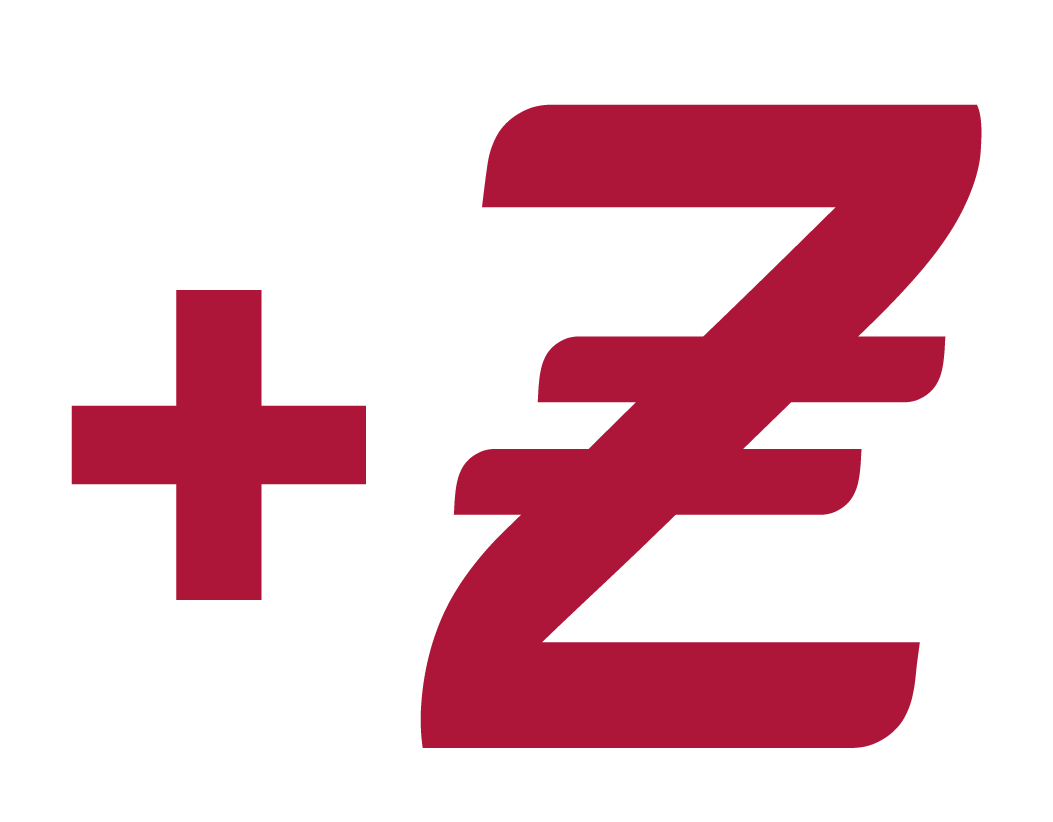 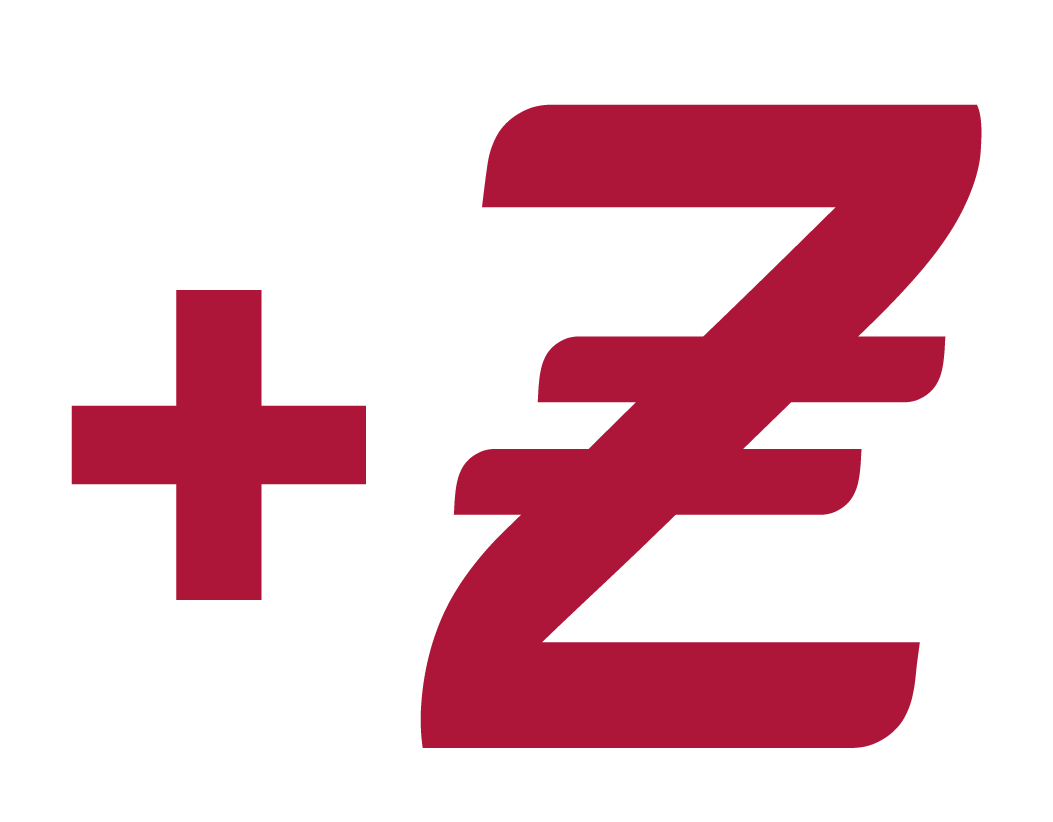 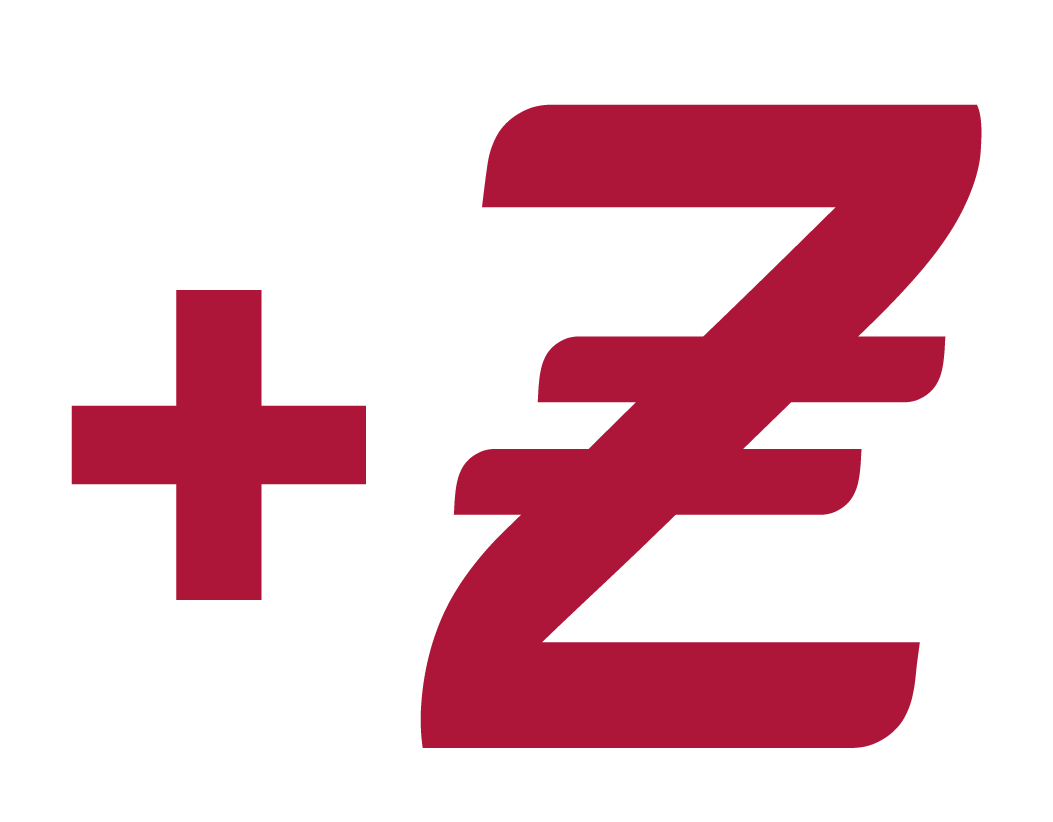 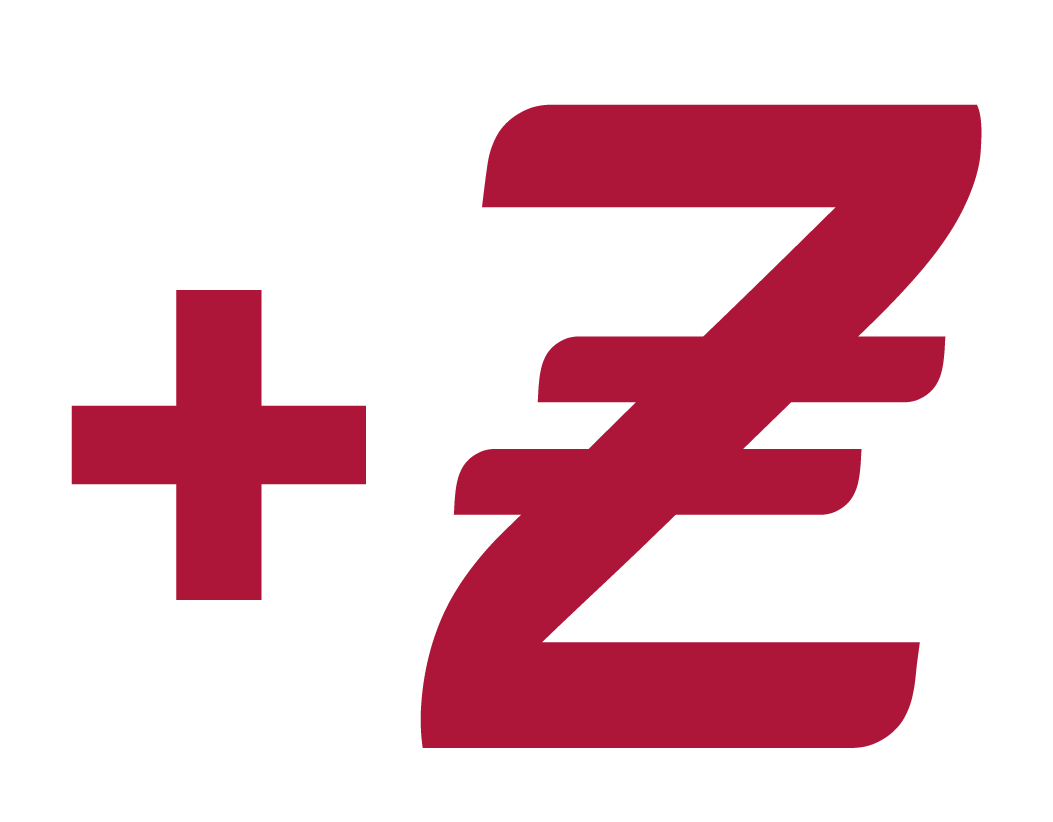 *kidZos salary and fee may change without prior notice
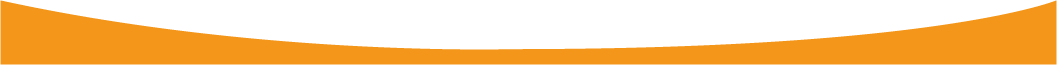 4
4
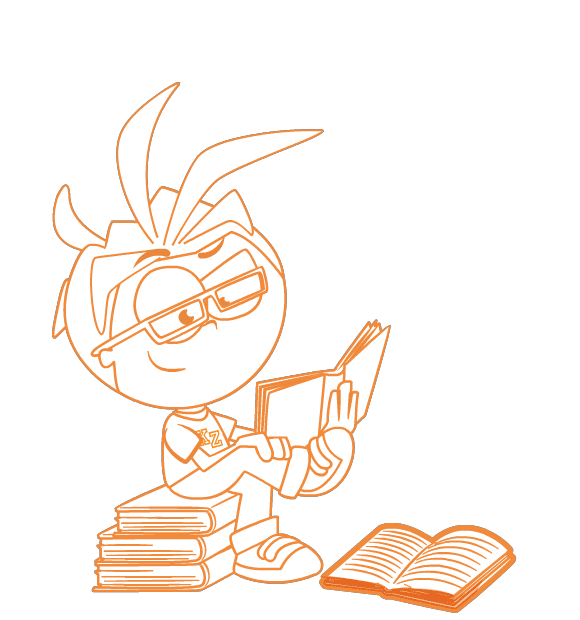 Activities
8
10
8
8
2
8
8
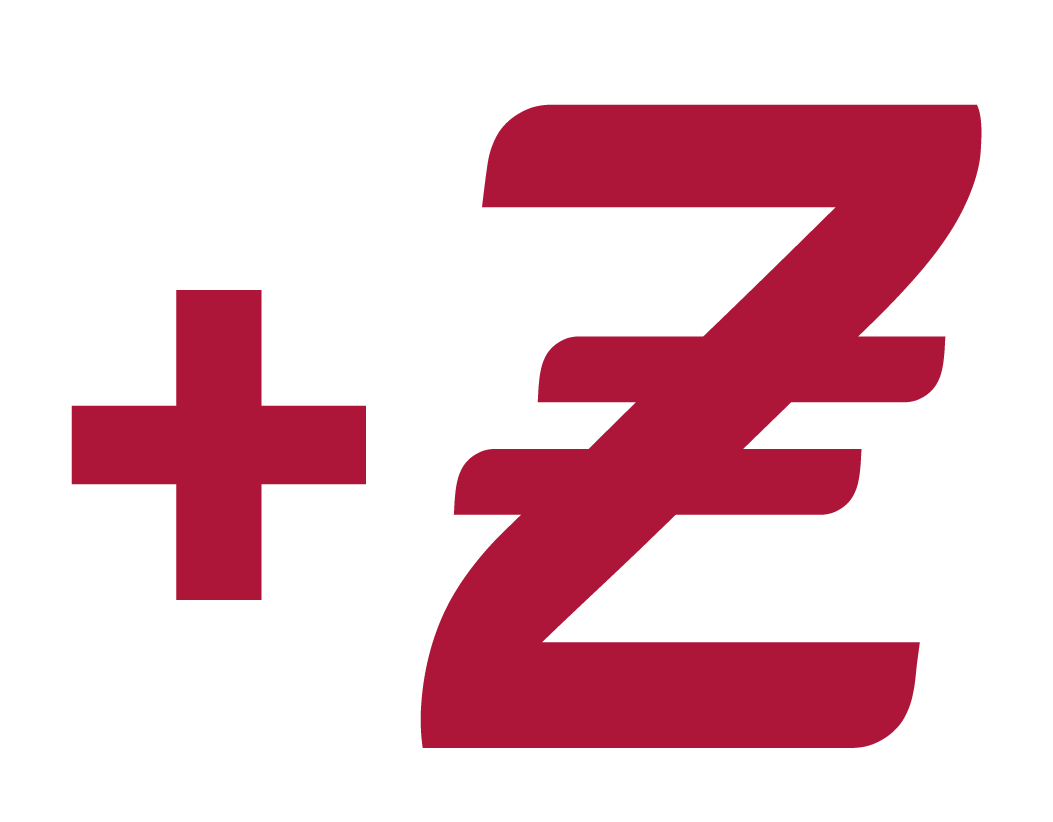 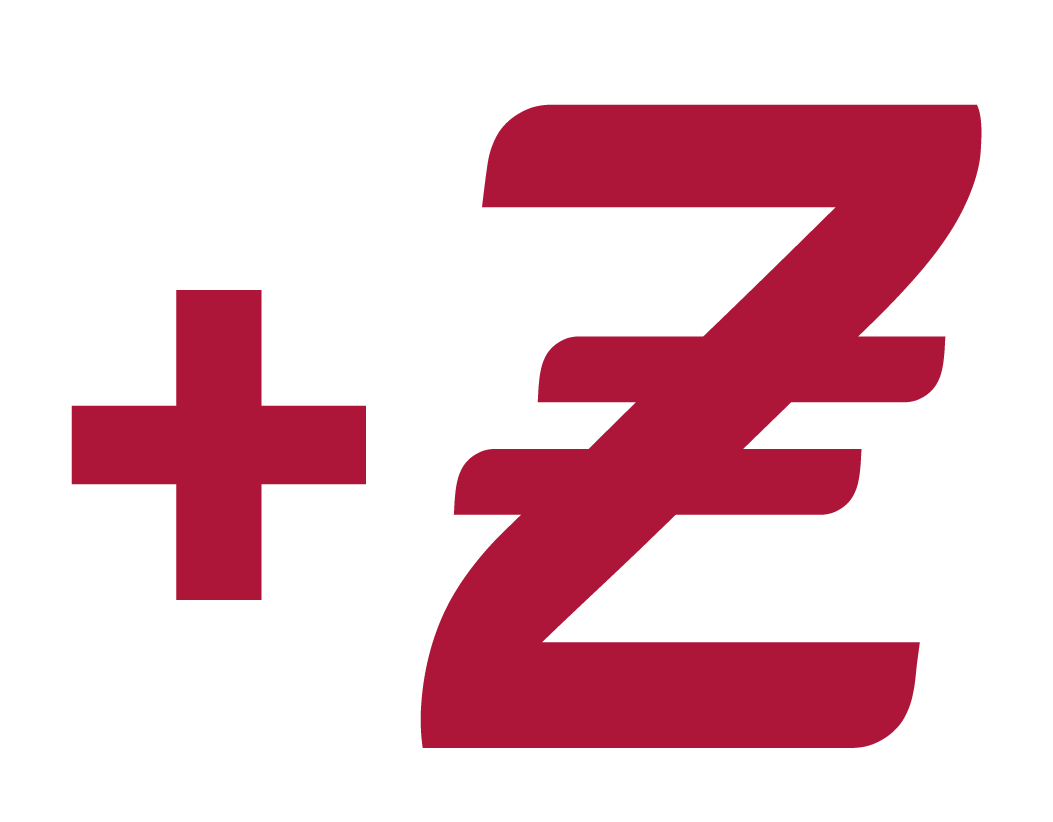 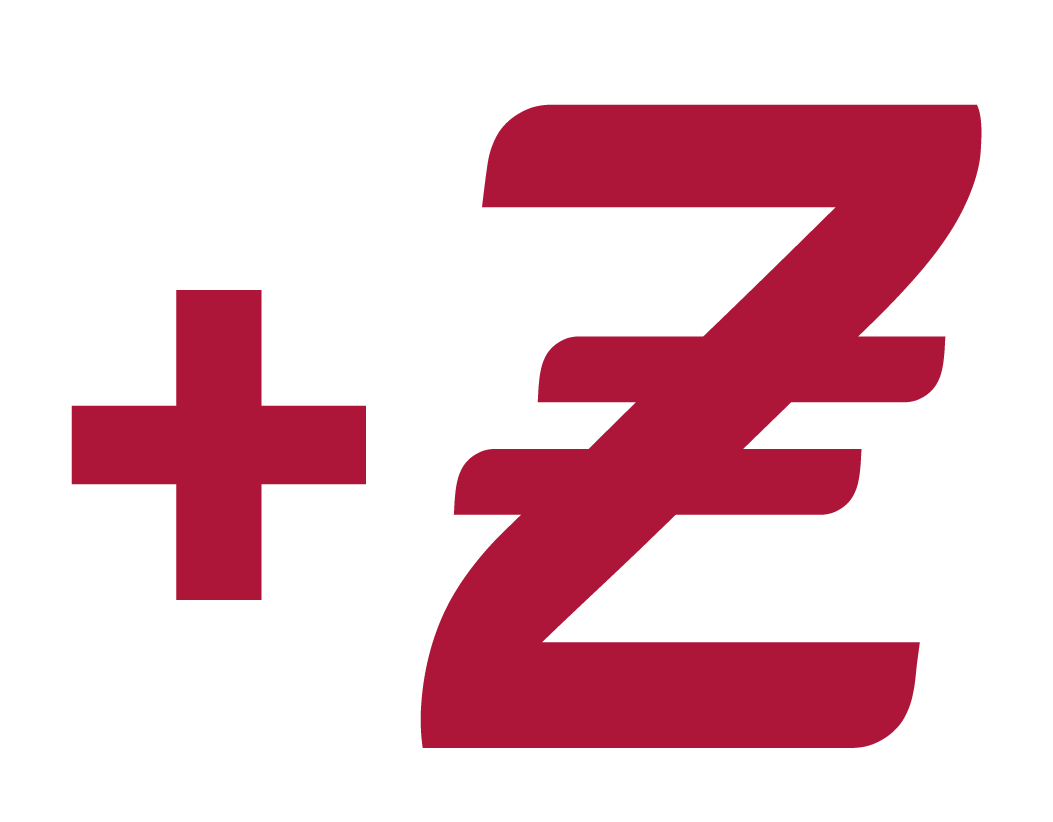 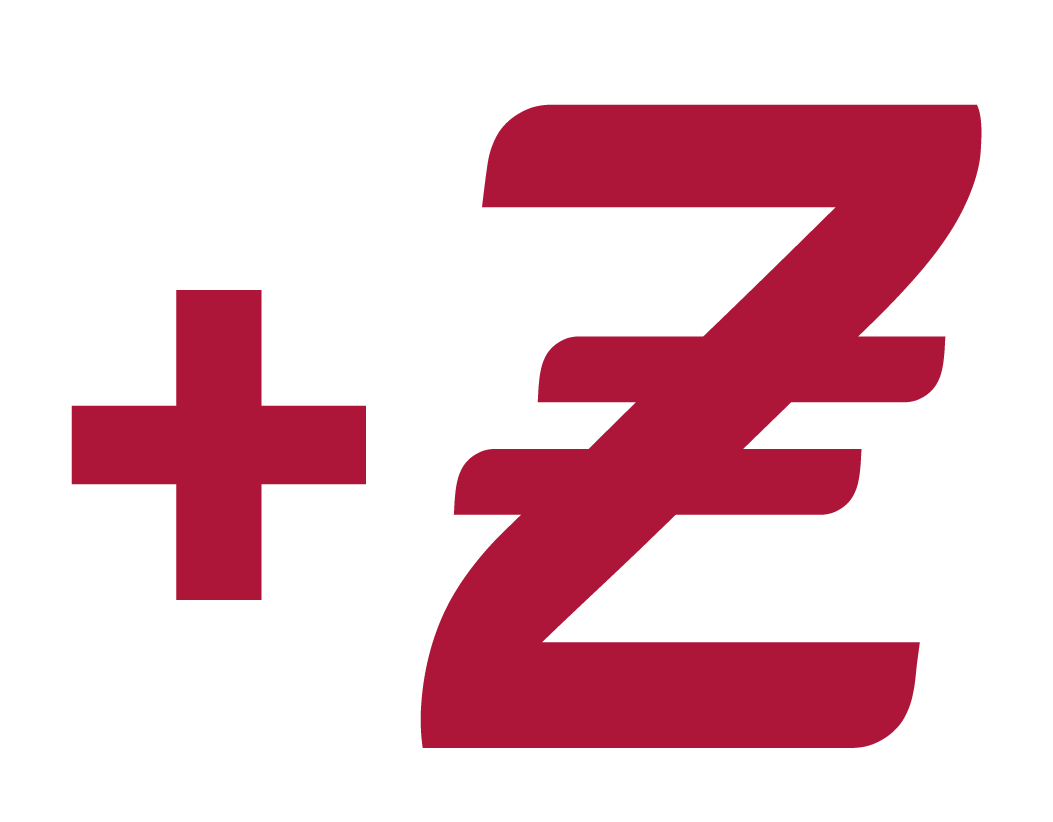 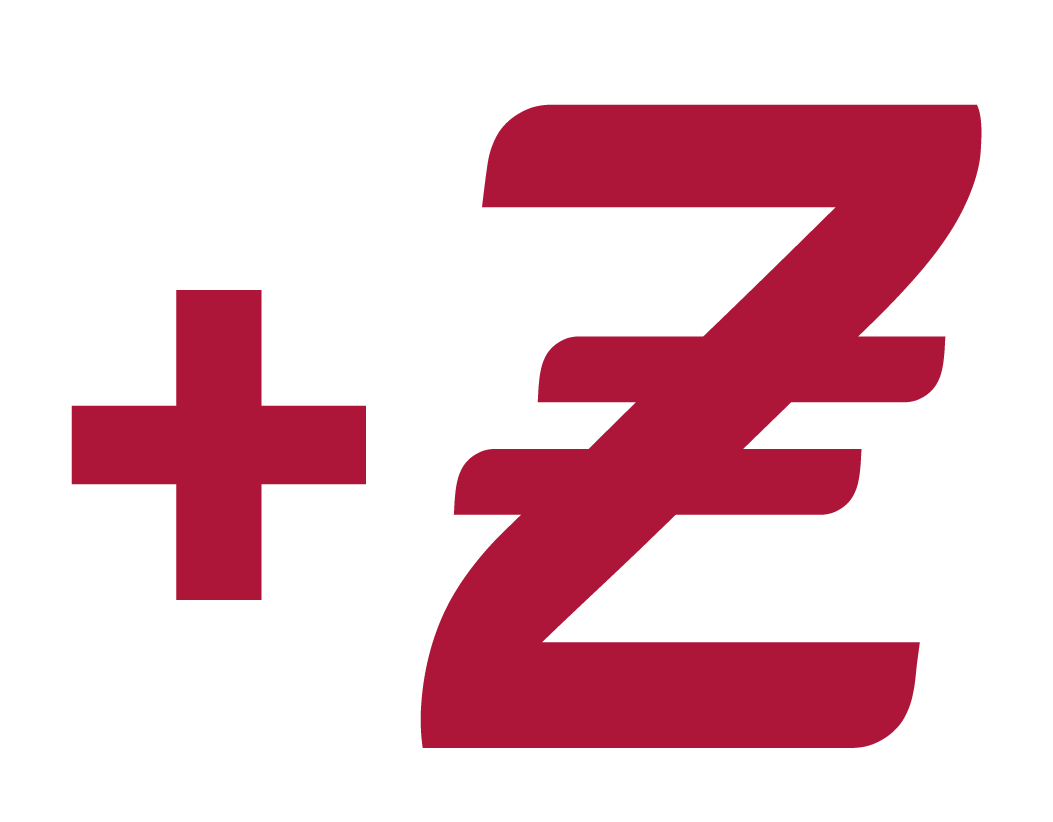 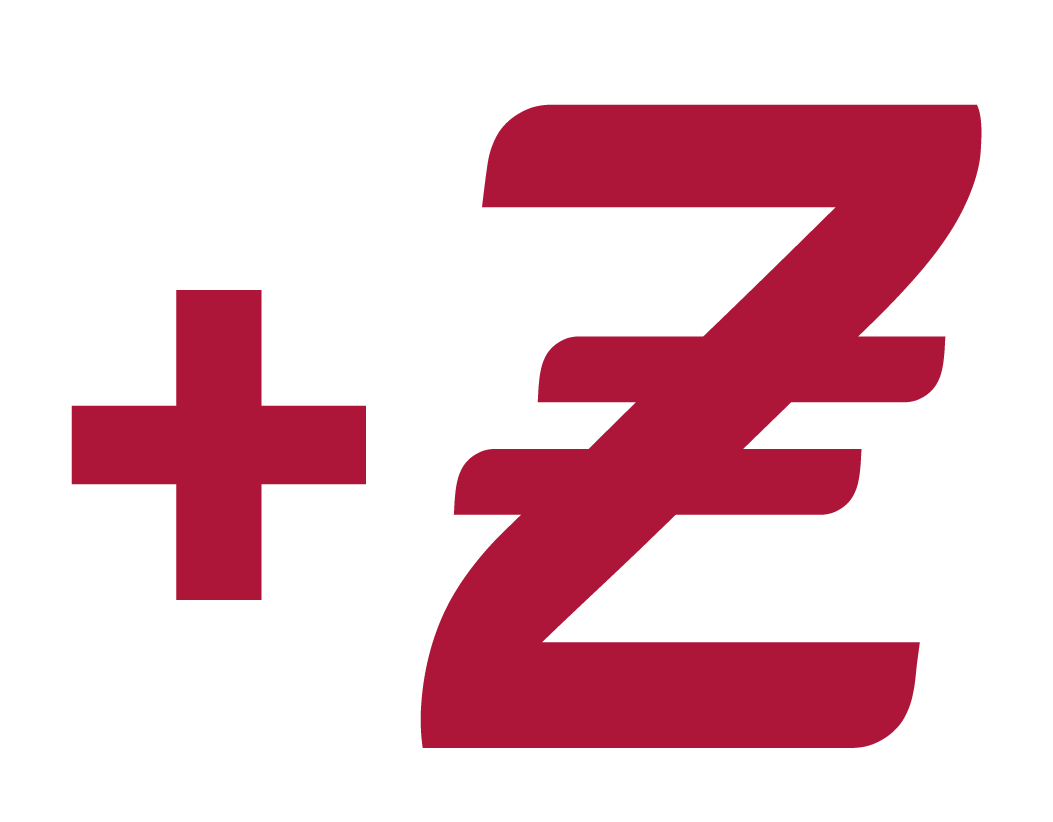 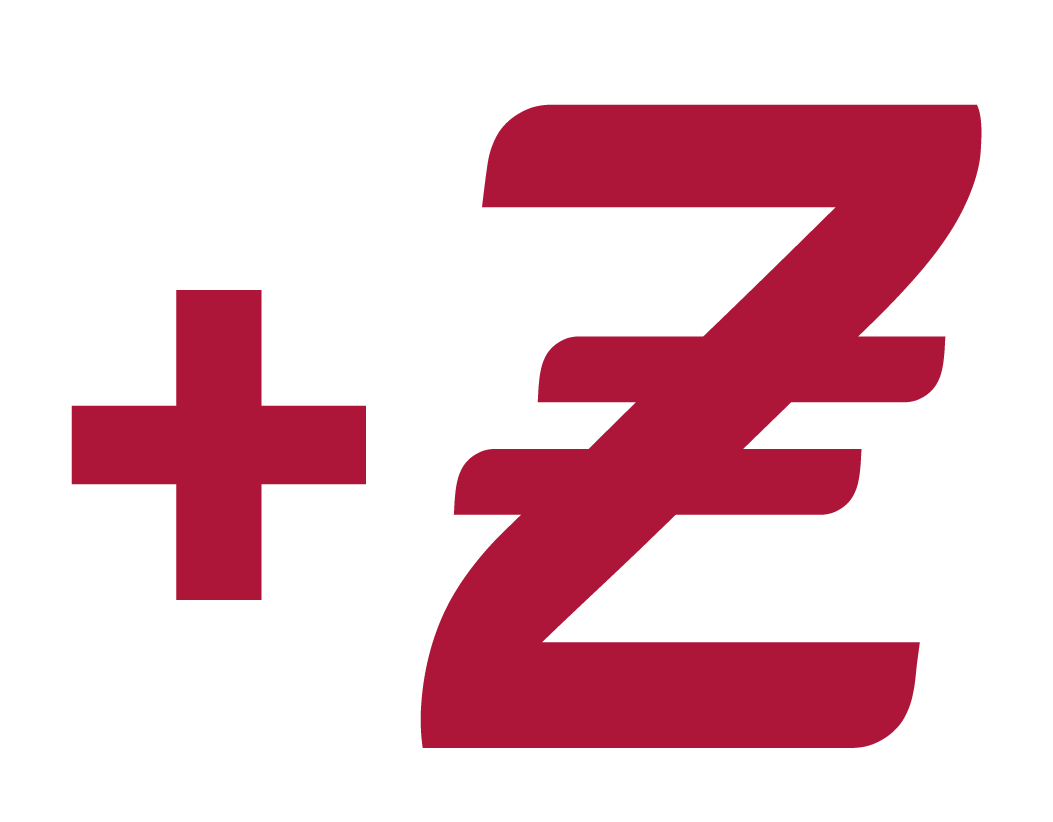 *kidZos salary and fee may change without prior notice
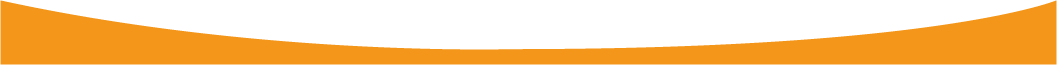 5
5
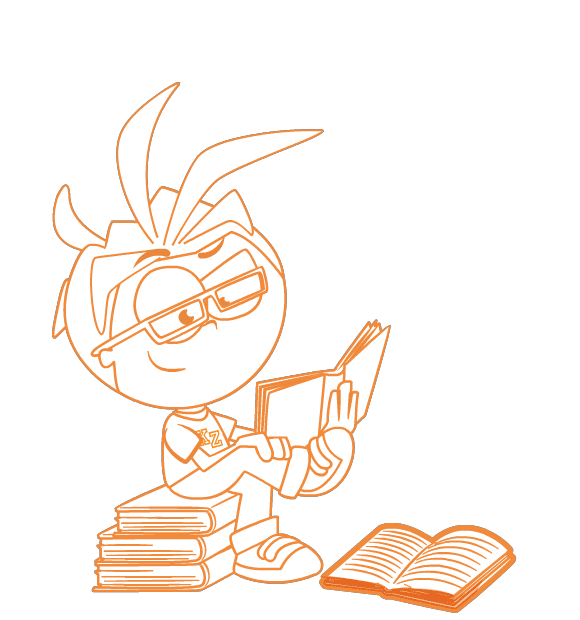 Activities
10
12
10
10
12
12
10
10
10
10
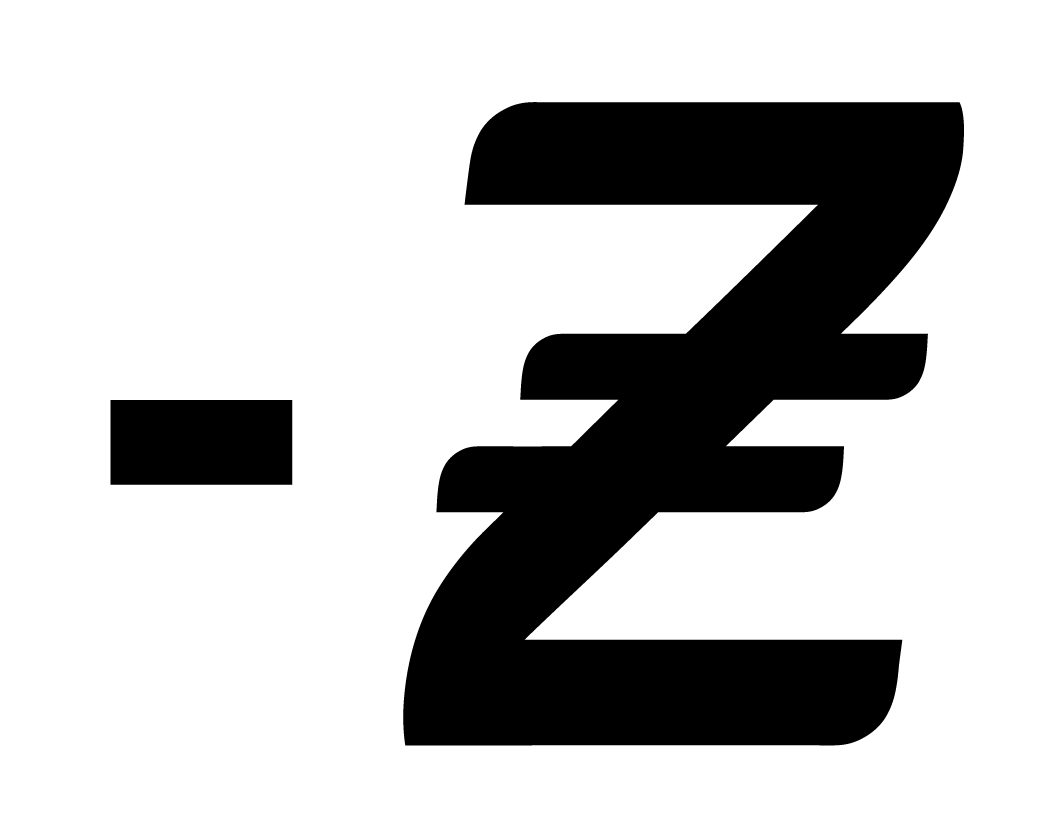 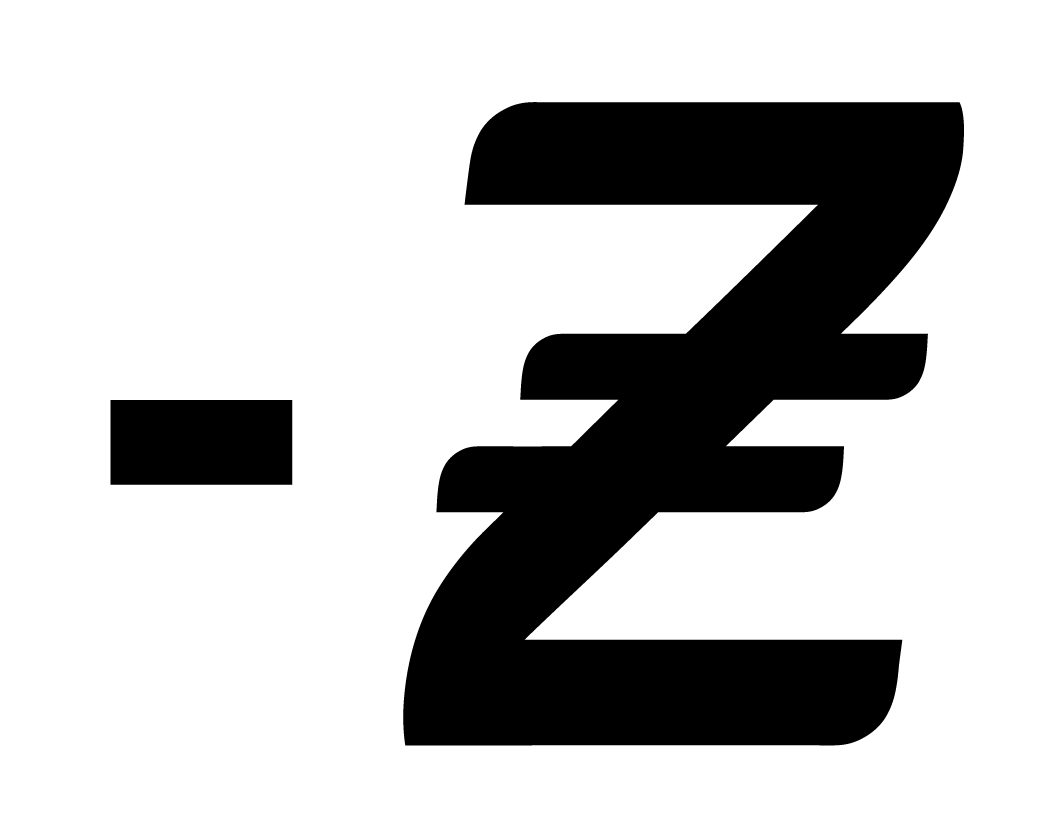 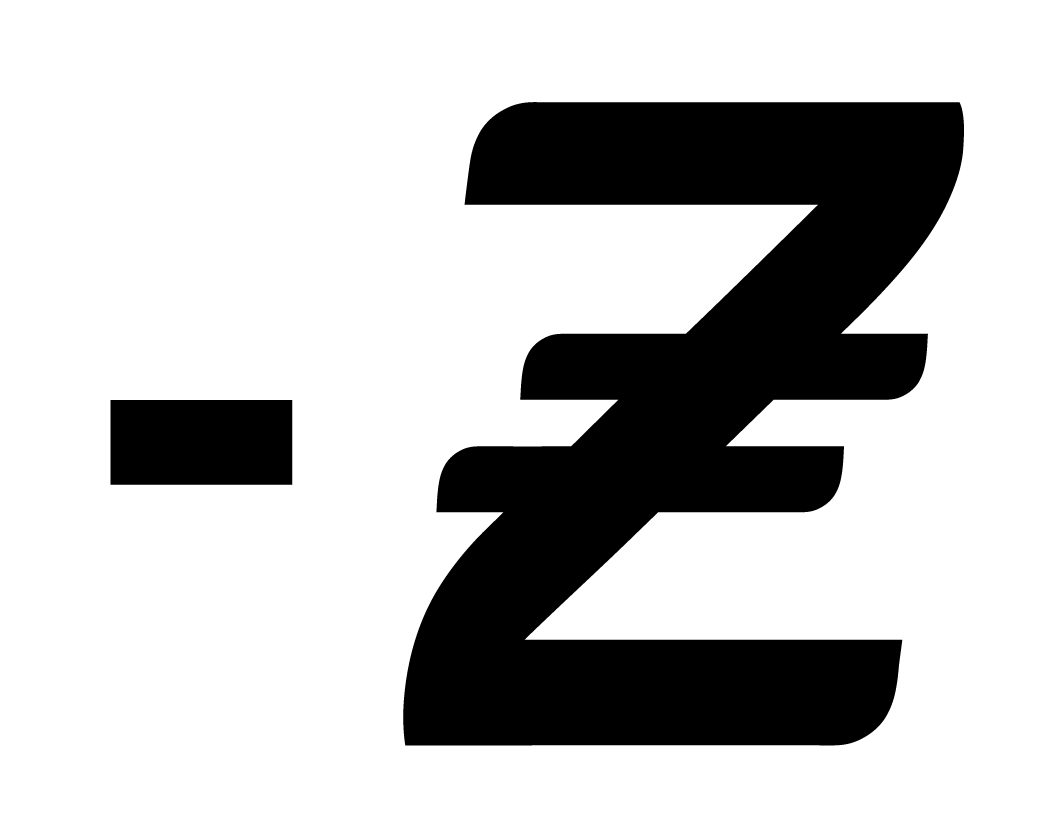 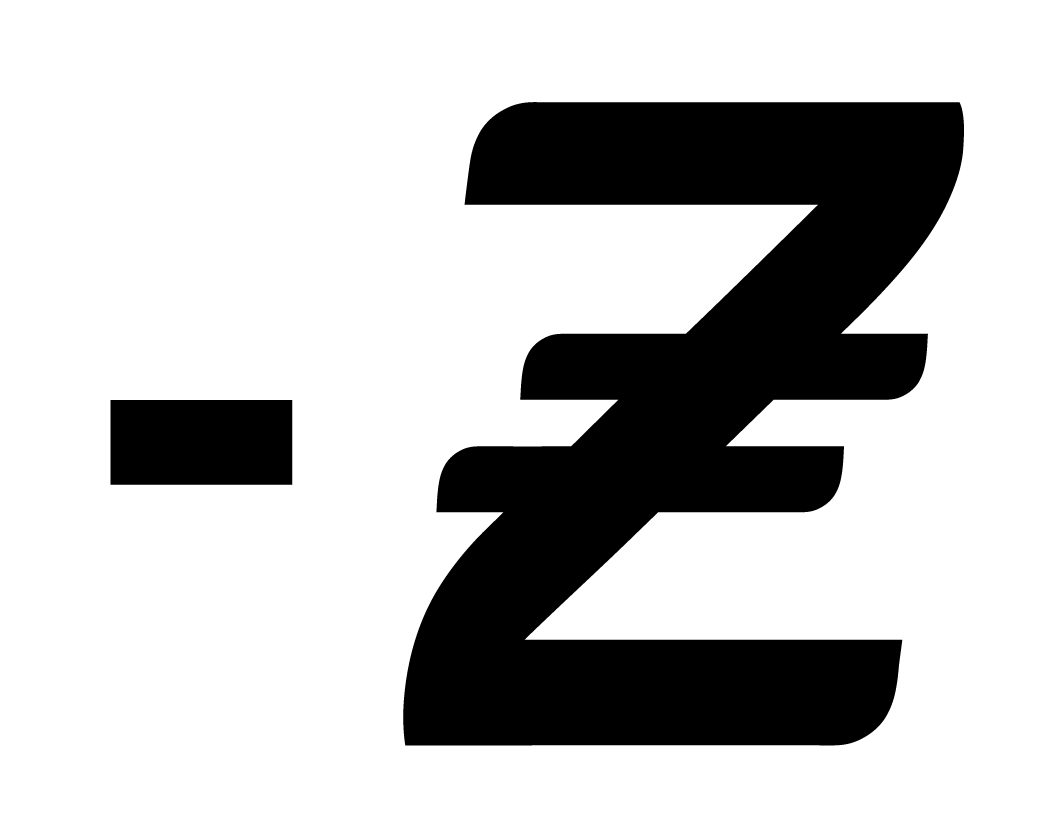 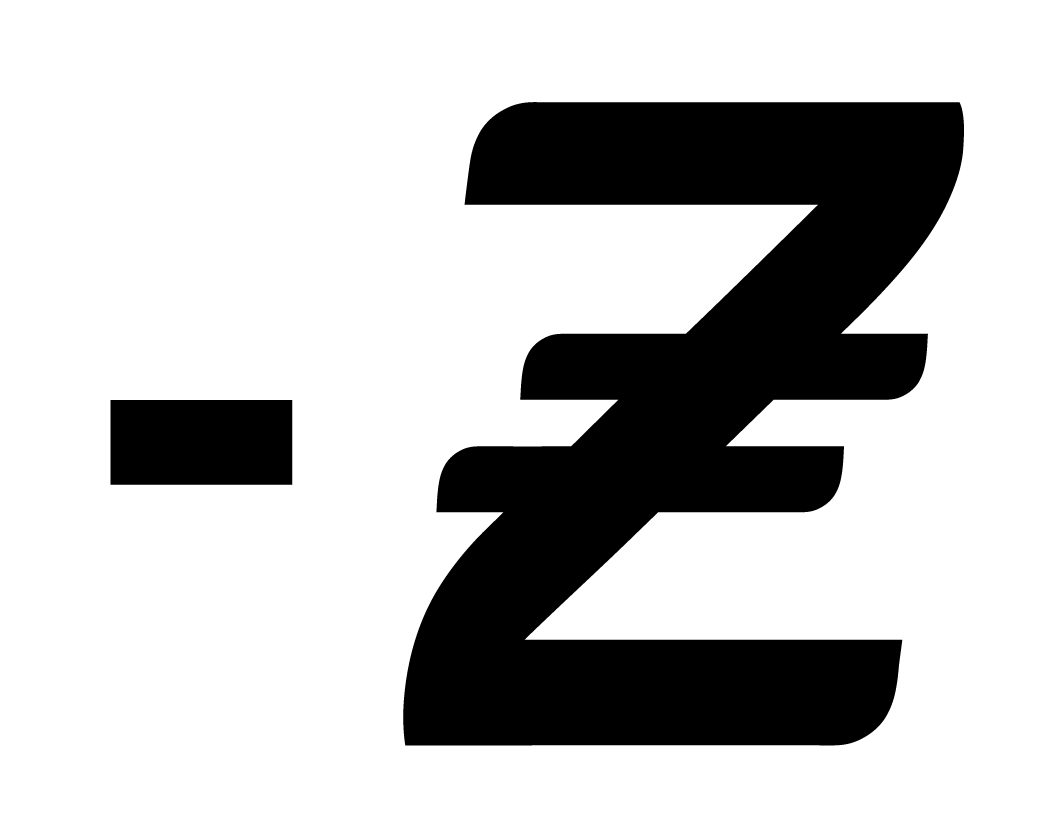 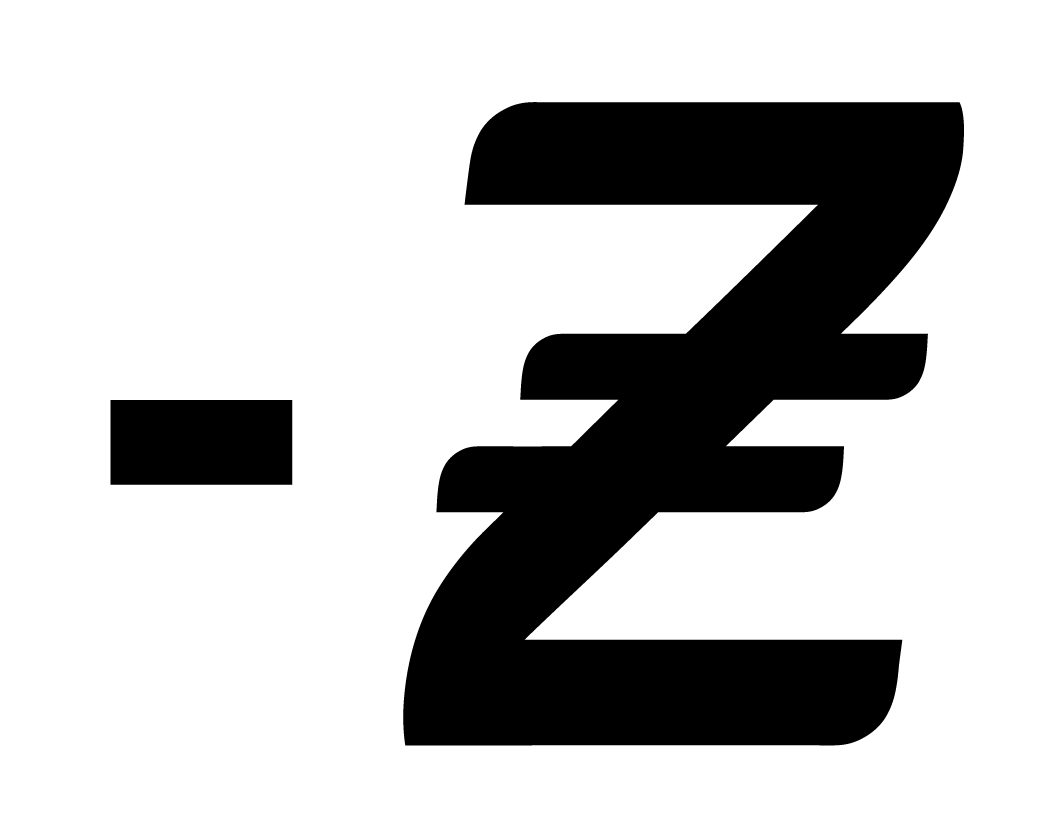 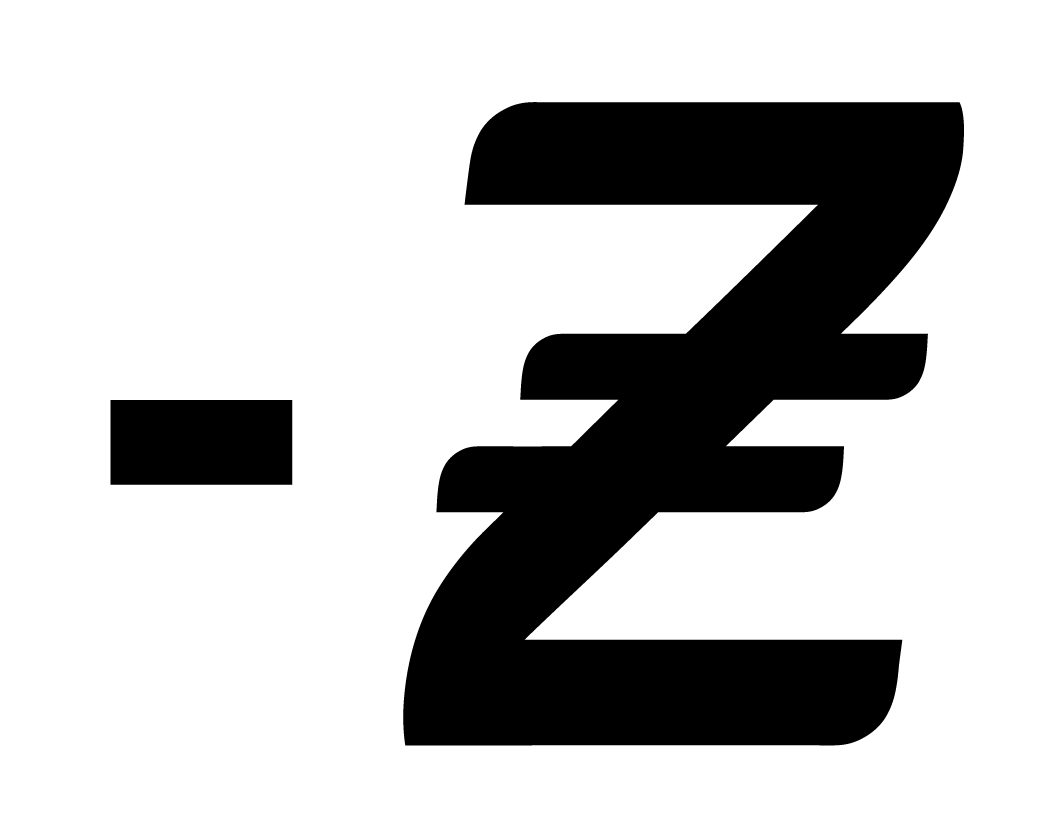 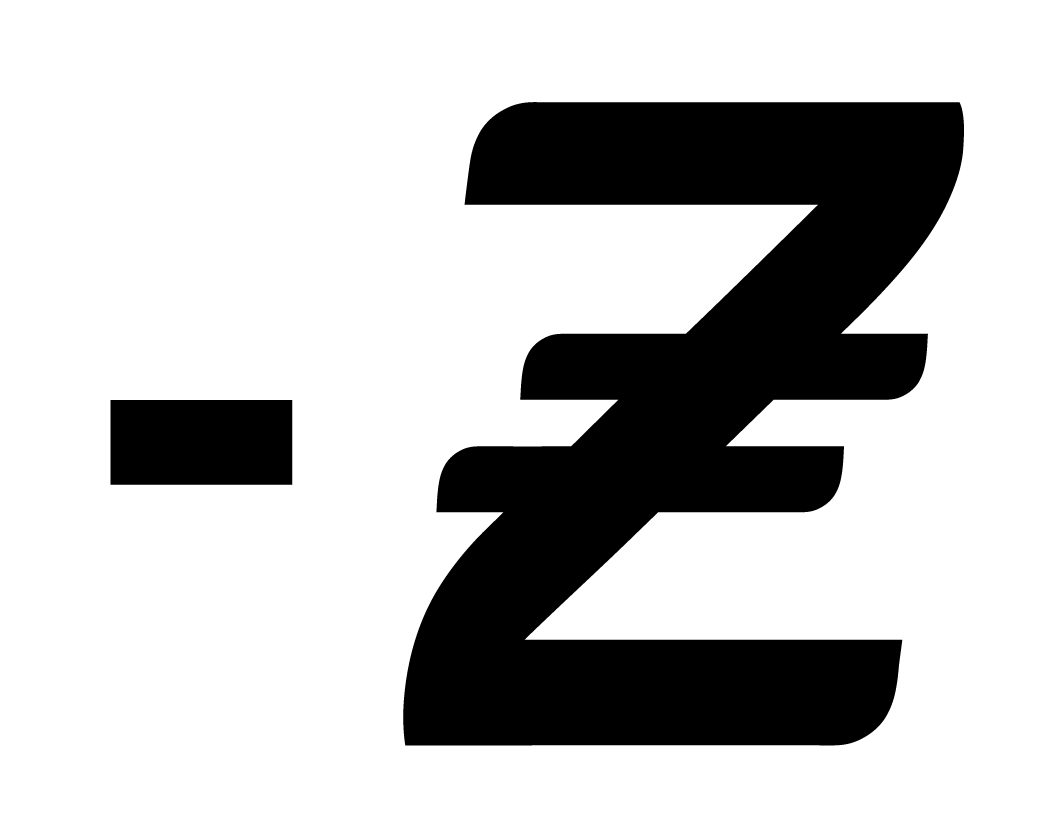 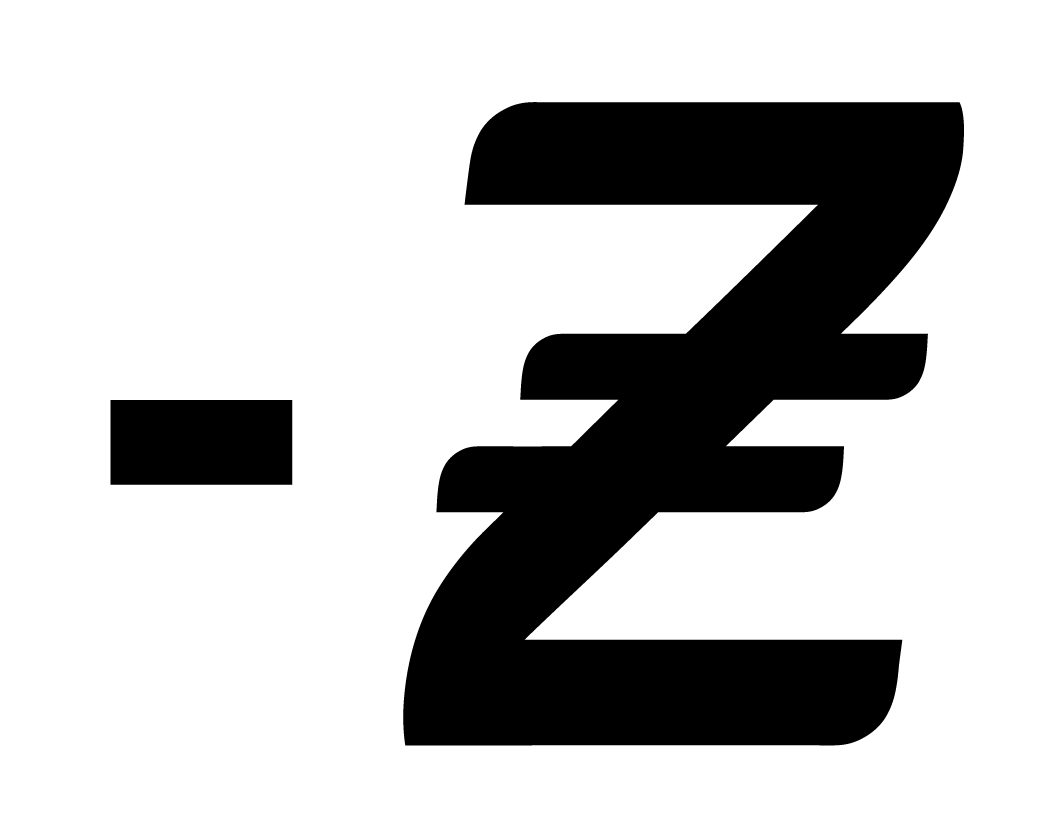 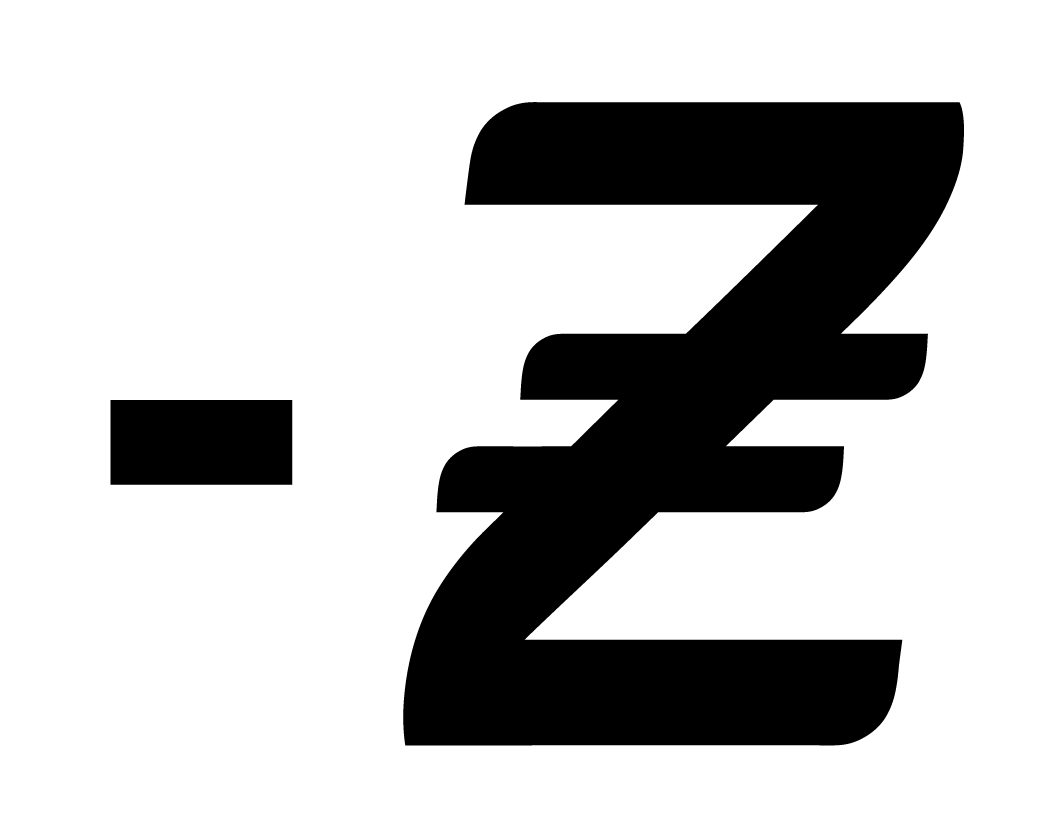 *kidZos salary and fee may change without prior notice
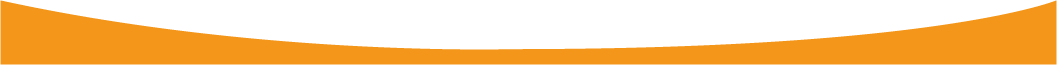 6
6
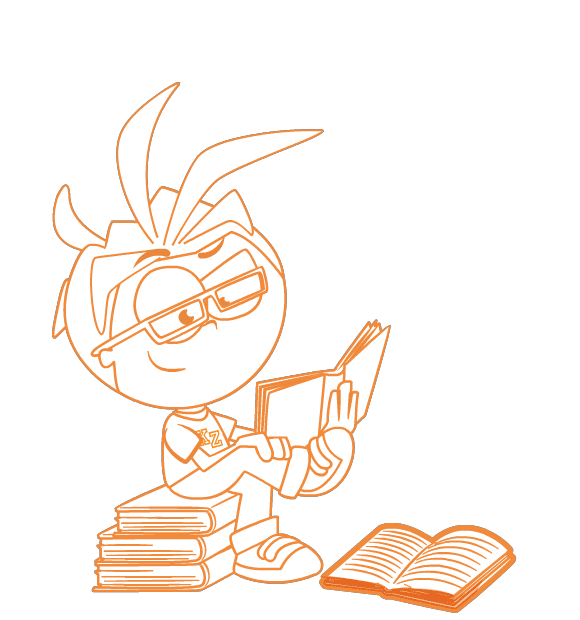 Toddler Activities
*kidZos salary and fee may change without prior notice
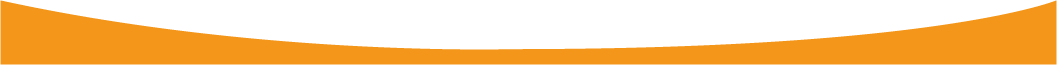 7
7
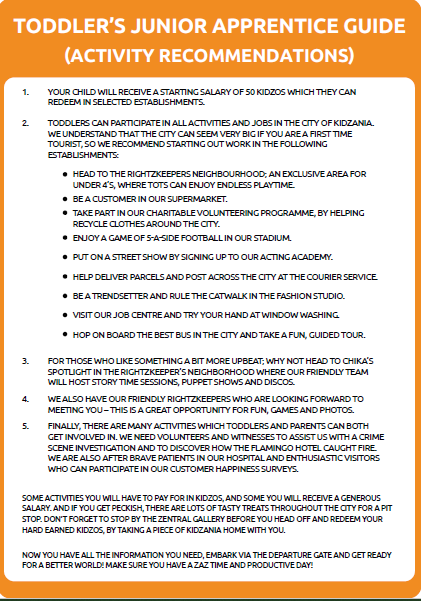 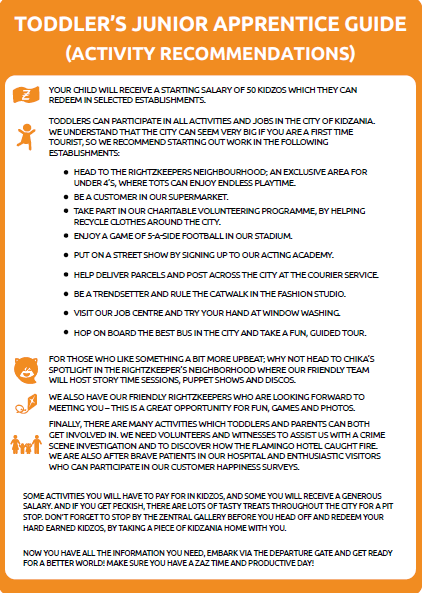 Materials
KidZania, Level G, Yas Mall
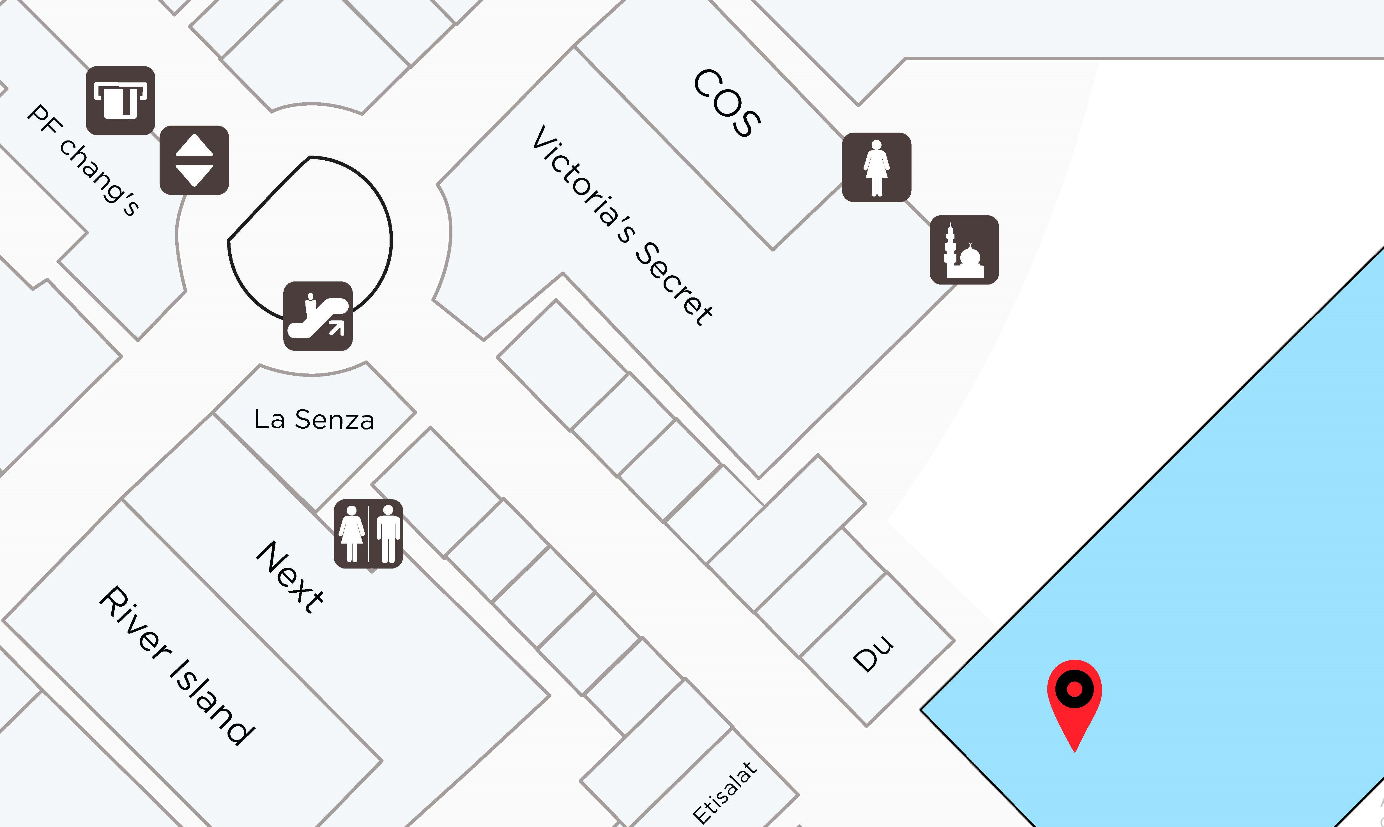 Bus Directions: Follow signs for Grand Prix Parking, after the traffic lights, keep right of the fork (avoiding any ramps) and head towards Debenhams car park and follow signs down ramp to lower ground floor, KidZania bus entrance.
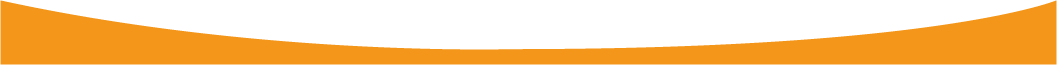 10
The Business
10
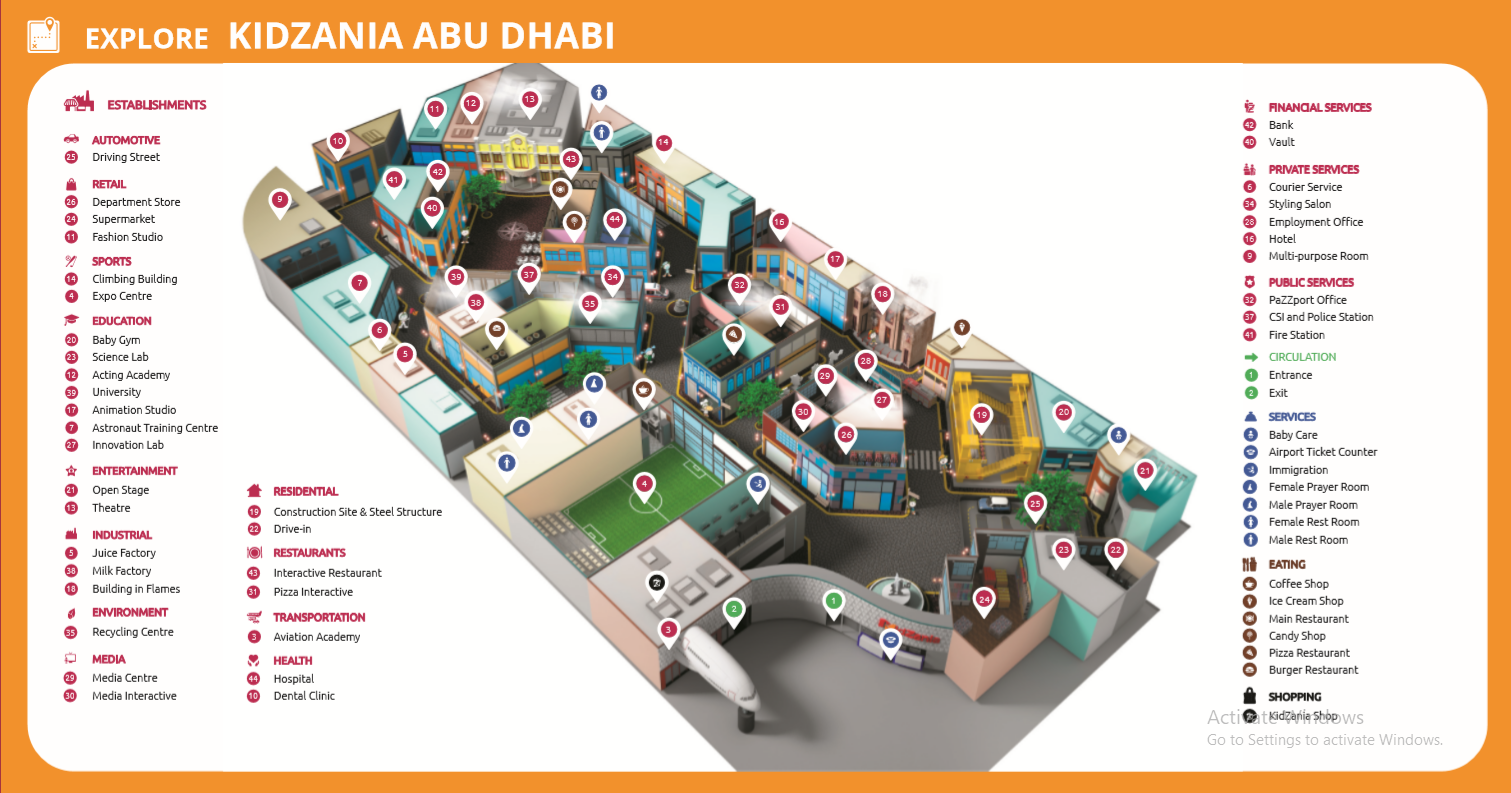 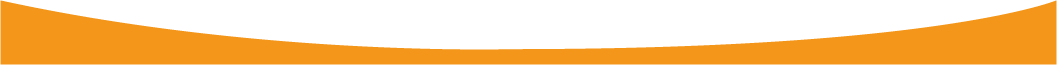 11
The Business
11
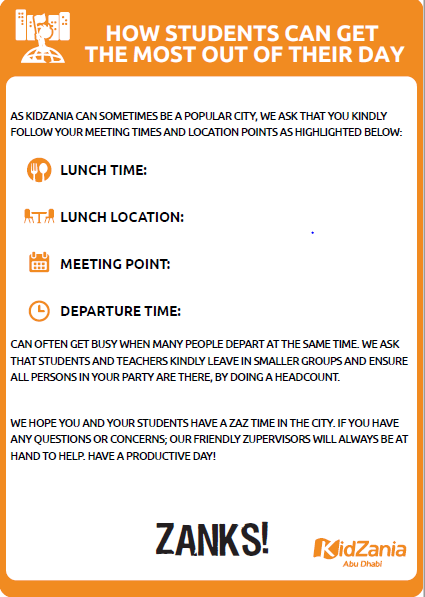 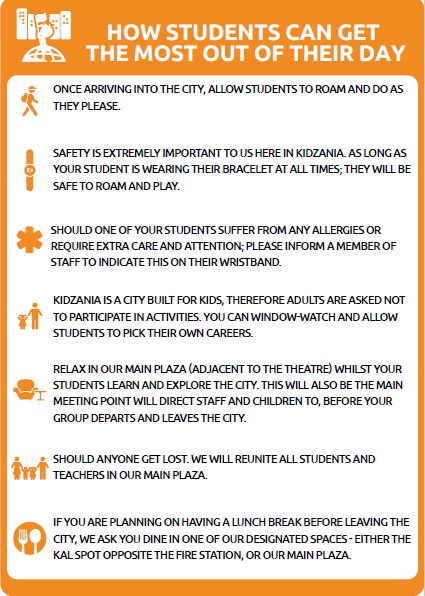 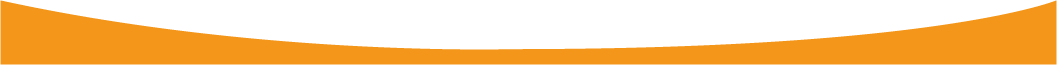 12
The Business
12
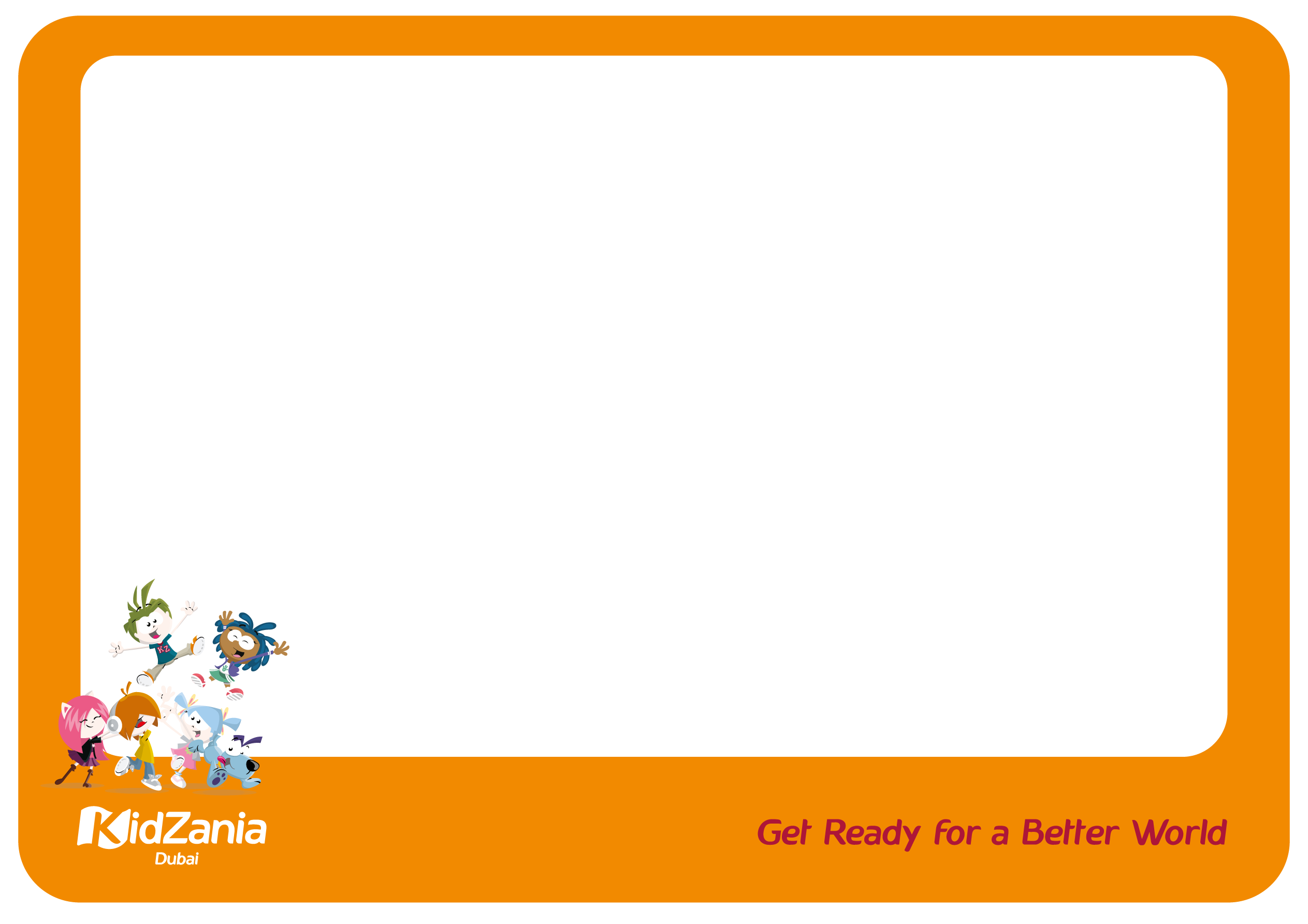 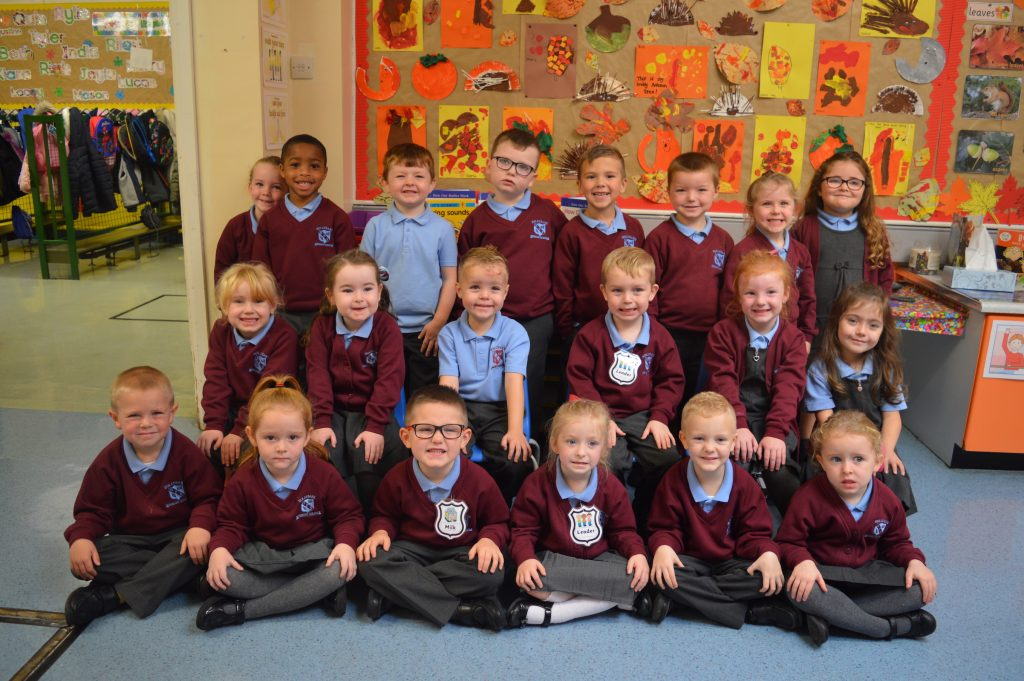 *upon request in advance
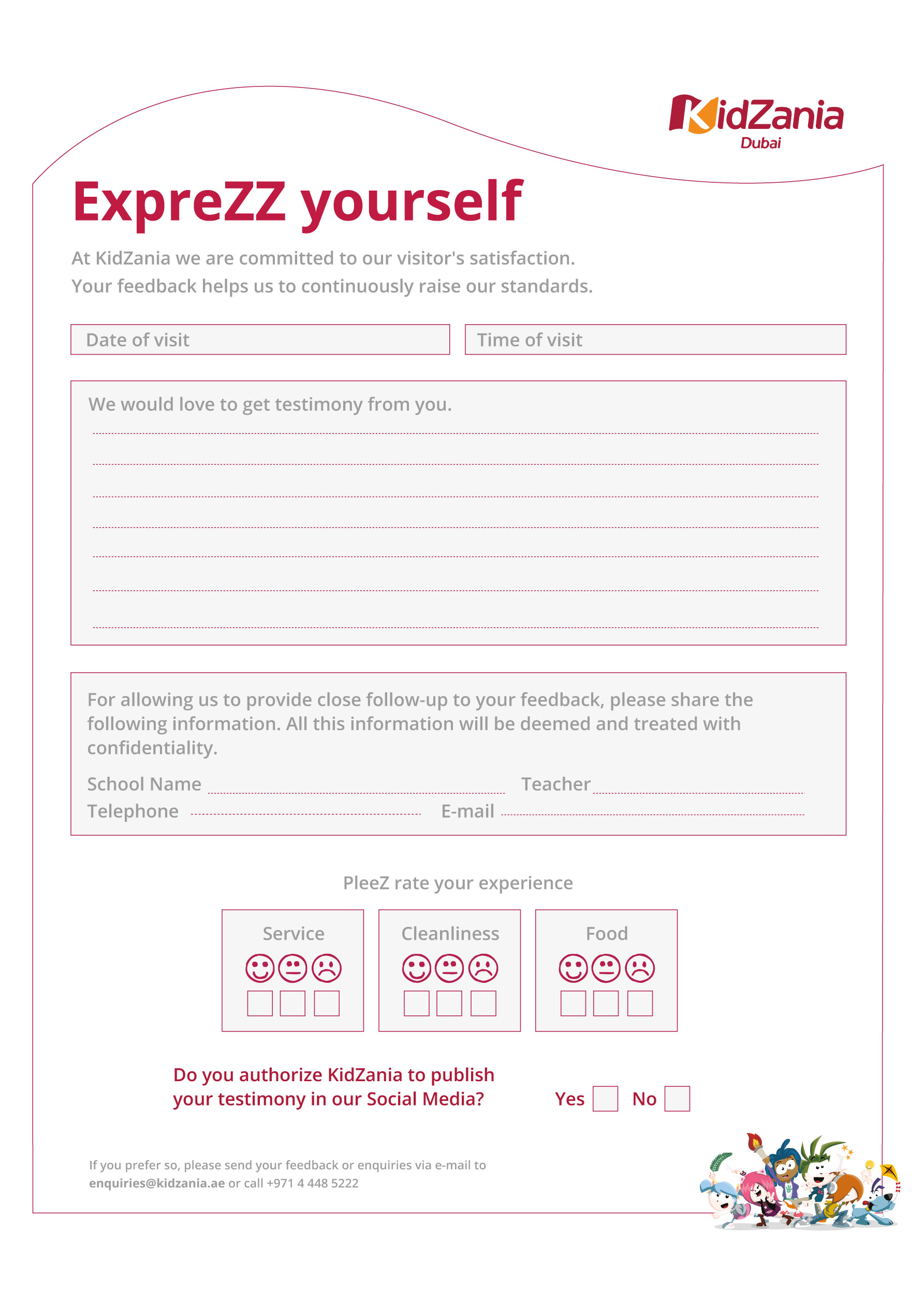 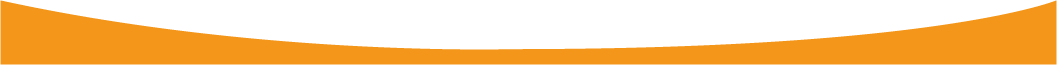 14
The Business
14
Frequently Asked Questions
Frequently Asked Questions
What is KidZania? 
KidZania is an interactive kid-sized city combining fun and learning through exciting role-play guided activities for children aged 2-16 years. 
KidZania was first introduced in Santa Fe, Mexico in 1999 and was created and developed by Mexican entrepreneur Xavier López Ancona, the Founder and CEO of KidZania. KidZania currently has 28 facilities   in 21 cities around the world, including KidZania Abu Dhabi.

How does this kid-sized play city work? 
KidZania is a kid-sized city where kids can explore over 70 role-playing activities in establishments found    in a real city – such as a Fire Station, Hospital, Theater, Factories, TV Studio, and even an Airport! It is the ultimate role-playing environment where kids can safely discover how a city works and try out various professions. Each establishment offers a unique experience where they will learn financial literacy as they earn kidZos; KidZania’s own currency, which they can save in a bank account or use to purchase goods or services.

What do you mean by role-play? 
Role-play comes naturally to kids. It is a kind of play that has continued across generations. Role-play develops problem solving and life skills as well as helps instill values. KidZania Abu Dhabi takes role-playing to the next level by building a city just for kids – providing a realistic and interactive environment for children play out numerous roles of their own choice. From police officer to performer to pearl hunter, KidZania Abu Dhabi currently offers over 70 role-playing activities with a range of difficulty to meet the abilities and interests of every child. Pilots navigate airplanes, television anchors read the news, police officers perform detective work and chefs cook up tasty food! When kids work, they earn kidZos, KidZania's own currency, so they can pay for goods and services in the KidZania city. Getting started is simple: kids pick an occupation, learn about their job, wear a uniform, start earning and spending kidZos, and have fun! Each activity lasts approximately 15 – 20 minutes.
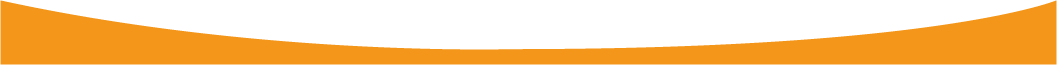 16
The Business
16
Frequently Asked Questions
What are the activities offered in KidZania Abu Dhabi?

Every time a kid participates in an activity, he or she is taking on a role in that activity’s story. He is the heroic fireman who must rush to an emergency. She is the brilliant surgeon who treats an ailing patient or a lovely model who ramps on a catwalk. 

Through their role-play experience in the different establishments, kids learn valuable information about the establishment – its purpose, roles, products and services, processes, and even trade advice. Activities in the establishments offer learning opportunities for kids to develop and practice important life skills.

The role-play activities in KidZania Abu Dhabi are designed to reinforce 21st century skills, complementing   the K-12 program's vision for children.

What will KidZania Abu Dhabi benefit my students?

KidZania Abu Dhabi’s activity content will complement the curriculum of our international school system, enabling teachers to integrate visits with their lessons meaningfully.

The role-playing environment of KidZania Abu Dhabi will help children learn about how a city is structured   and organized as well as explore what professions they might pursue further on in life. This environment will also help them learn valuable life skills such as financial literacy, social interaction, and responsibility for the environment.

KidZania was created for children to experience safe autonomy, the ability to make decisions, solve problems, and to learn within contexts and conditions.
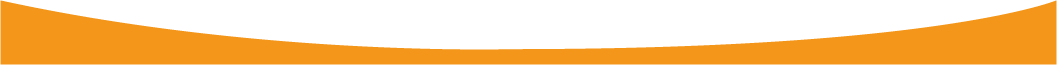 17
The Business
17
Frequently Asked Questions
Where is KidZania Abu Dhabi located? Is this an indoor location?
KidZania is located inside Yas Mall, situated within the prestigious Yas Island.

Inside Yas Mall, KidZania is situated on ground level (Grand Prix, Mezzanine parking).

What are your operating hours?
 KidZania Abu Dhabi is open 7 days a week.

Saturday - Wednesday
10:00 - 20:00 
Admission counter closed 19:00 

Thursday - Friday 
10:00 – 22:00
Admission counter closed 21:00
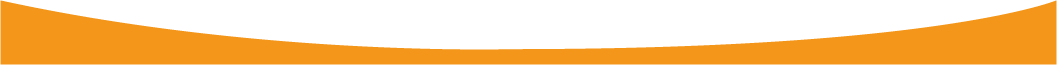 18
The Business
18
Frequently Asked Questions
Is there an age limit?
KidZania Abu Dhabi's role-play activities are open to kids 2 to 16 years old. The activities have been designed to be developmentally appropriate for that age range. 

Kids at least 120 cm tall will be allowed to explore the play city without parental or guardian supervision but each child's security bracelet must still be matched with an adult's security bracelet upon entry.Kids below four (4) years old have dedicated establishment to toddler play and at the RightZKeepers' Residence. A parent can join the toddler play.

Are teachers allowed to accompany their students inside KidZania Abu Dhabi?
Teachers or school guardians must accompany the students during field trips to KidZania Abu Dhabi. 
They can observe students as they participate in various role-playing activities. 
There will be a set number of teachers per group of students.

Can teachers participate in activities?
KidZania Abu Dhabi empowers kids to explore independently and learn experientially so the role-playing activities are only for children. However, a teacher can assist any student who may be physically challenged as the child participates in the chosen activity.

For Field trip, are teachers exempt from paying entrance fees?
Yes, there will be an appropriate allotment of waived entrance fees for teachers or school guardians 
per school group visiting KidZania Abu Dhabi. 

For inquiries on field trips, send us an email schools@emaar.ae
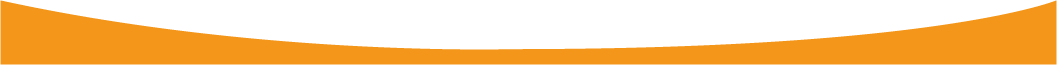 19
The Business
19
Frequently Asked Questions
How long can we stay in KidZania Abu Dhabi?
Each ticket gives the visitor all day access to the play city. 
Most activities inside KidZania Abu Dhabi and Abu Dhabi last from 15-25 minutes.

Can I leave KidZania before the group leaves their appointed time?
Yes, as long as there is another teacher or guardian that will be responsible for the students. 
KidZania’s security requires the responsible school teacher or guardian to remain with the group 
for the entire duration of the visit for the students’ safety and convenience. 

We are considering KidZania Abu Dhabi and Abu Dhabi for our School Trip.                                                                 Can we arrange a free ocular visit to check out KidZania Abu Dhabi or Abu Dhabi?
Yes, of course! You can contact our Ministry of Tourism and arrange a schedule 
for you and/or your tour operators. 

Please contact us on +971 50 557 2830 / +971 4 4485257 or email schools@emaar.ae

For Field trip, are teachers exempt from paying entrance fees?
Yes, there will be an appropriate allotment of waived entrance fees for teachers or school guardians 
per school group visiting KidZania Abu Dhabi and Abu Dhabi.

For inquiries on field trips, send us an email schools@emaar.ae
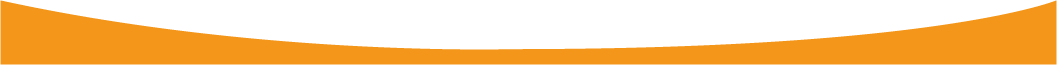 20
The Business
20
Risk Assessment
Risk Assessment
Indoor Operation
Everyday activity; No weather conditions
Located The Abu Dhabi Mall (KidZania Abu Dhabi); Yas Mall (KidZania Abu Dhabi)
Easy Access from Parking Area  
Facilities
Washroom
Prayer room
Elevator
Telephone
Restaurant
Lounge
Service Intensive
Zupervisor – all industries
Team Leaders, Coordinators
Duty Manager
Security Marshals	
Security system
RFID Bracelet
Surveillance Camera covering the whole city
Security Marshals at every entry and exit points
Equipped with Health ad Safety Equipment
Health and Safety
Resident Health and Safety Representative
All Establishments are scaled down to children’s size
Well trained professionals in case of emergency
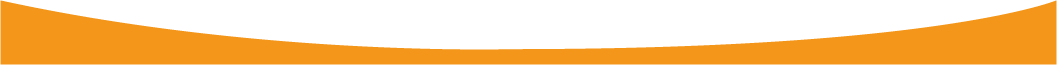 22
The Business
22